שלום בוכבינדר
1934-2010
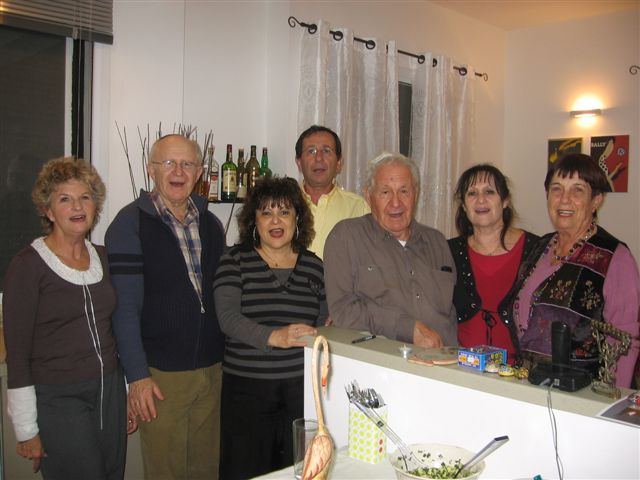 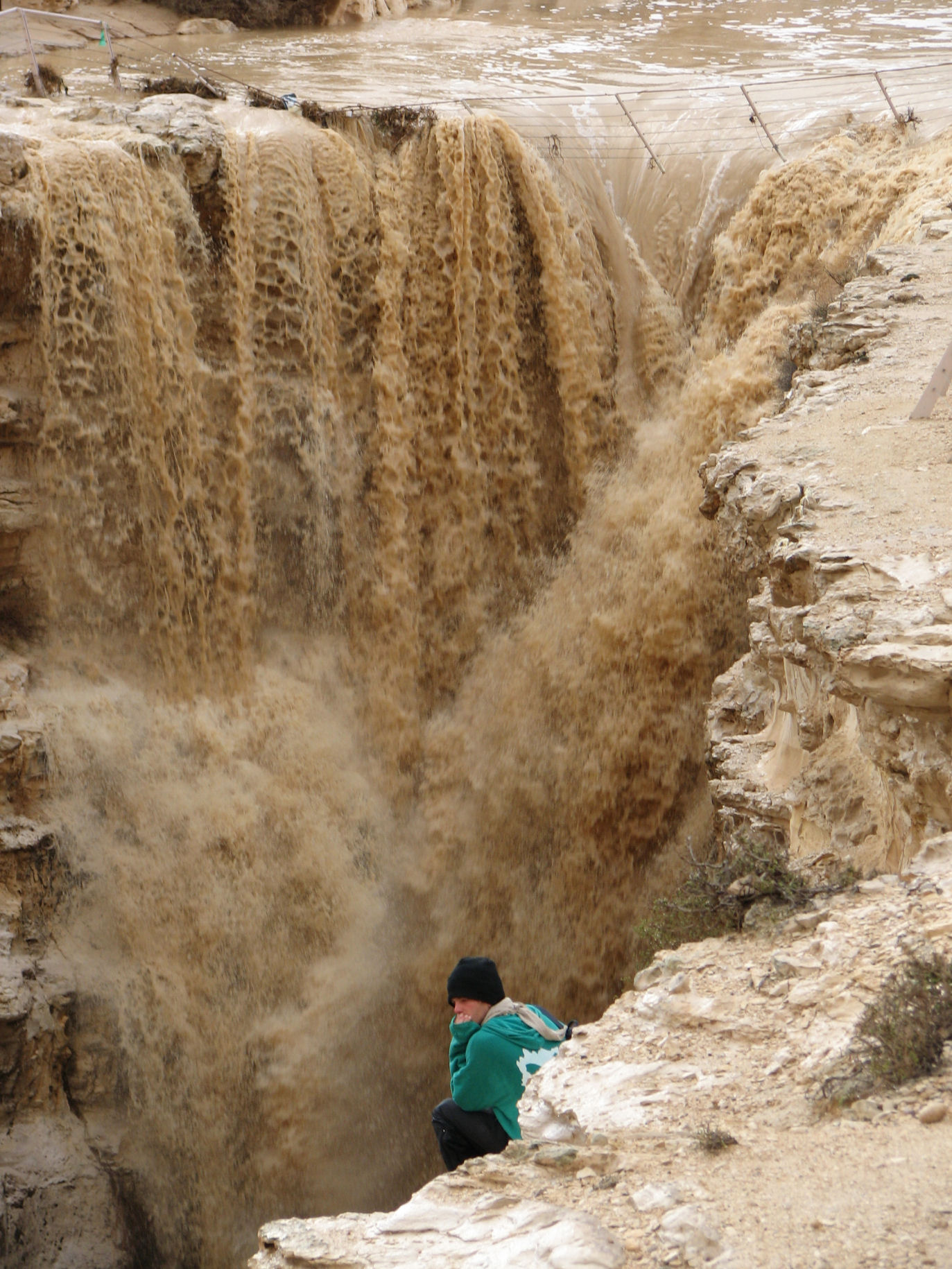 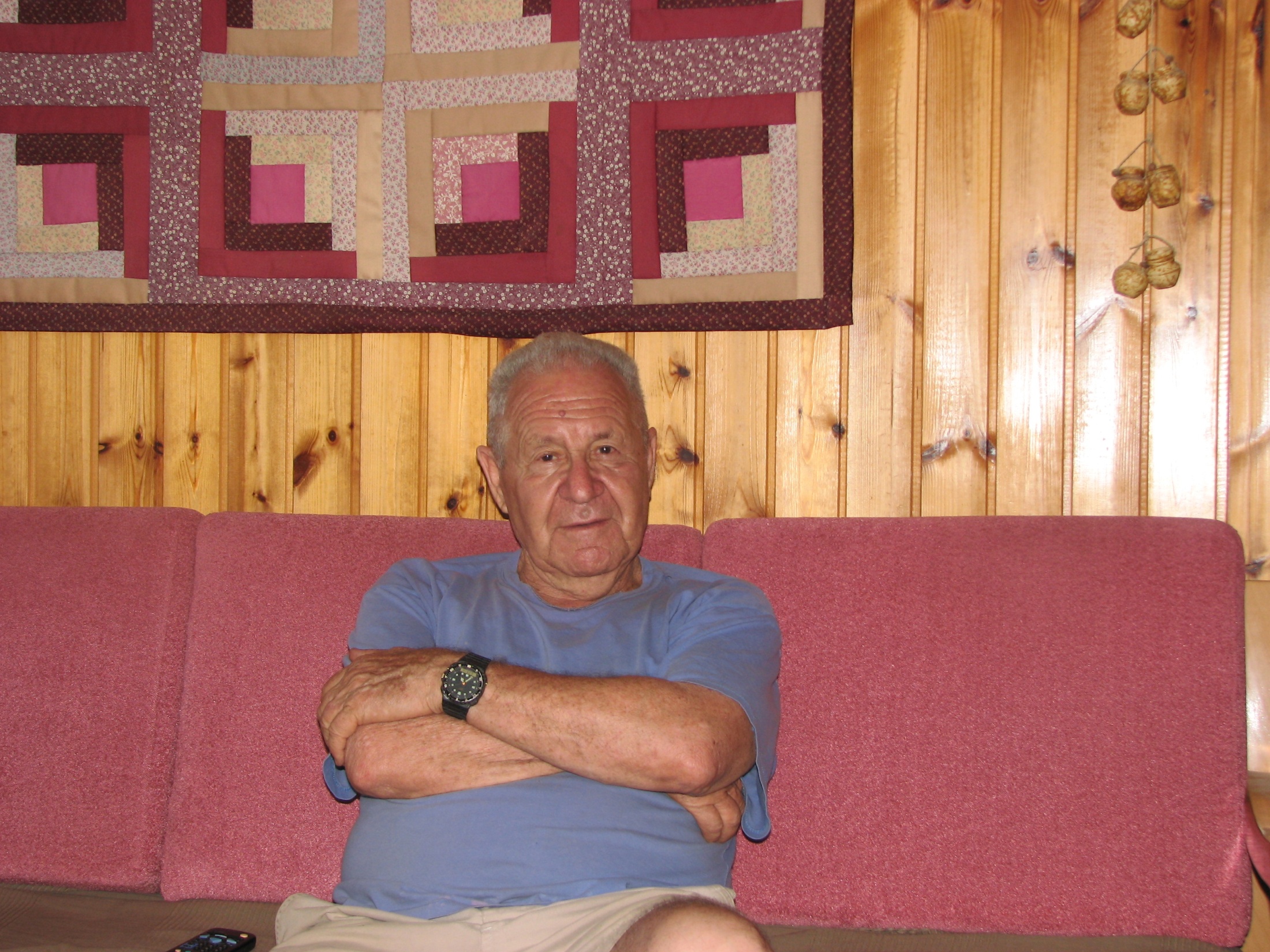 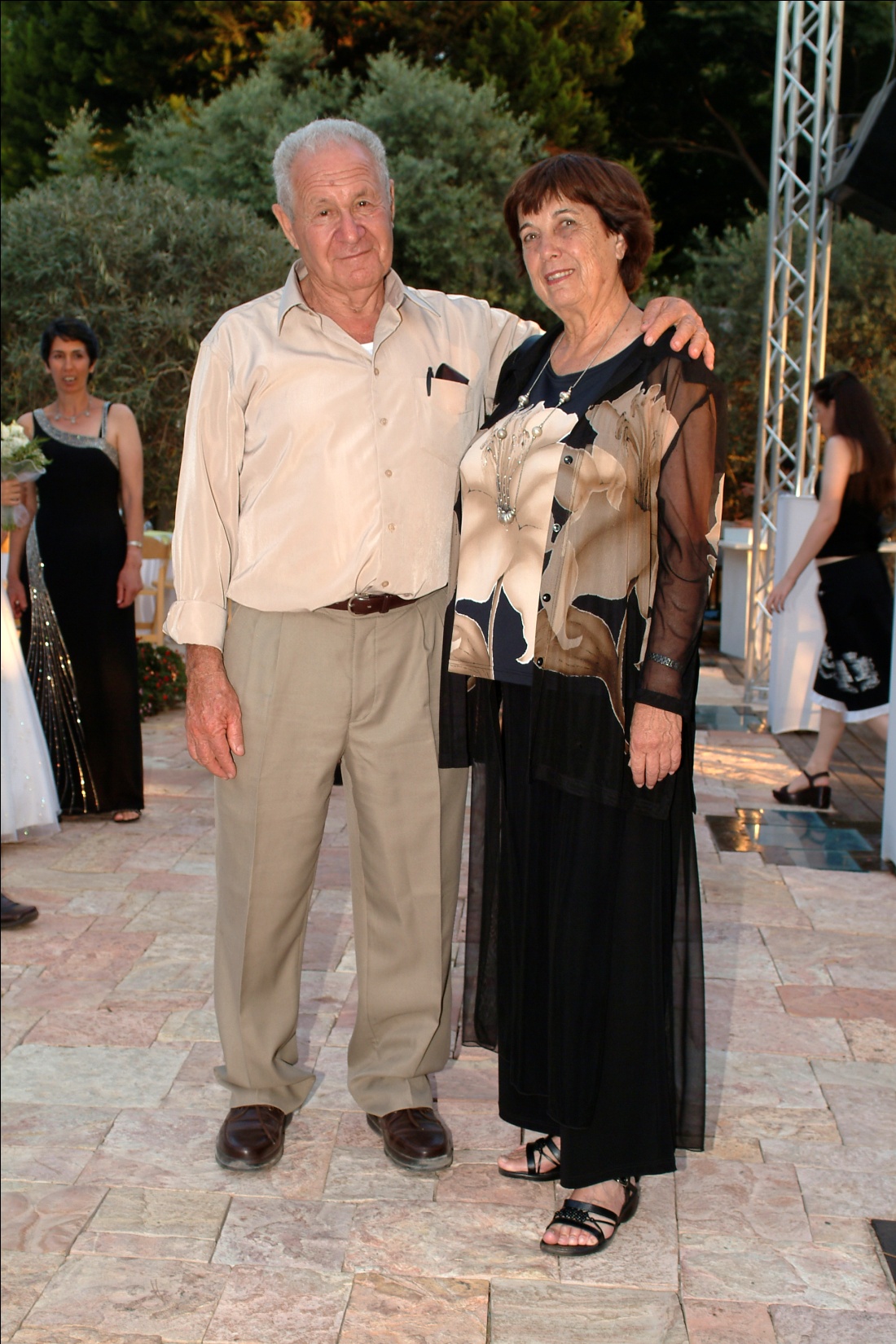 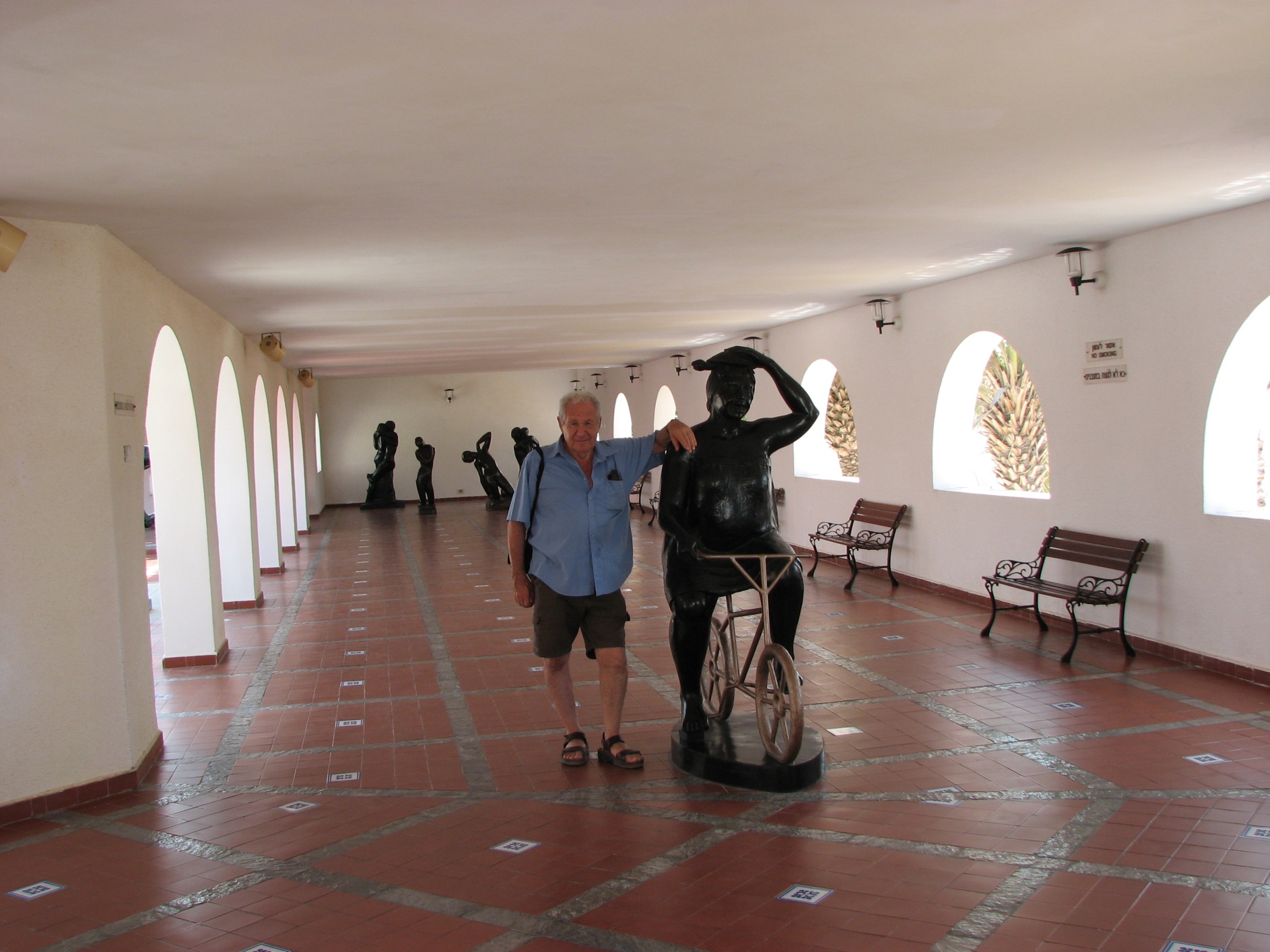 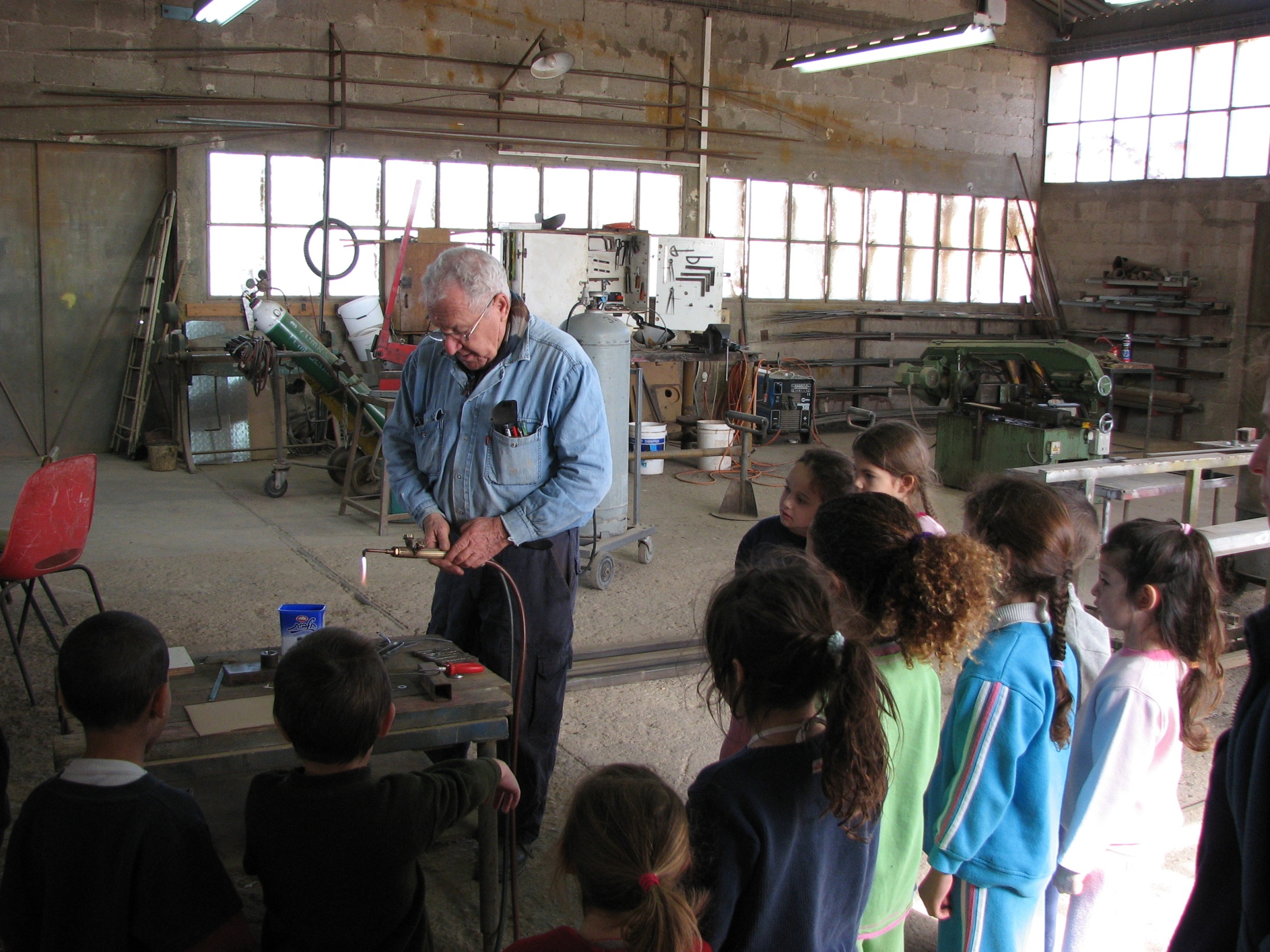 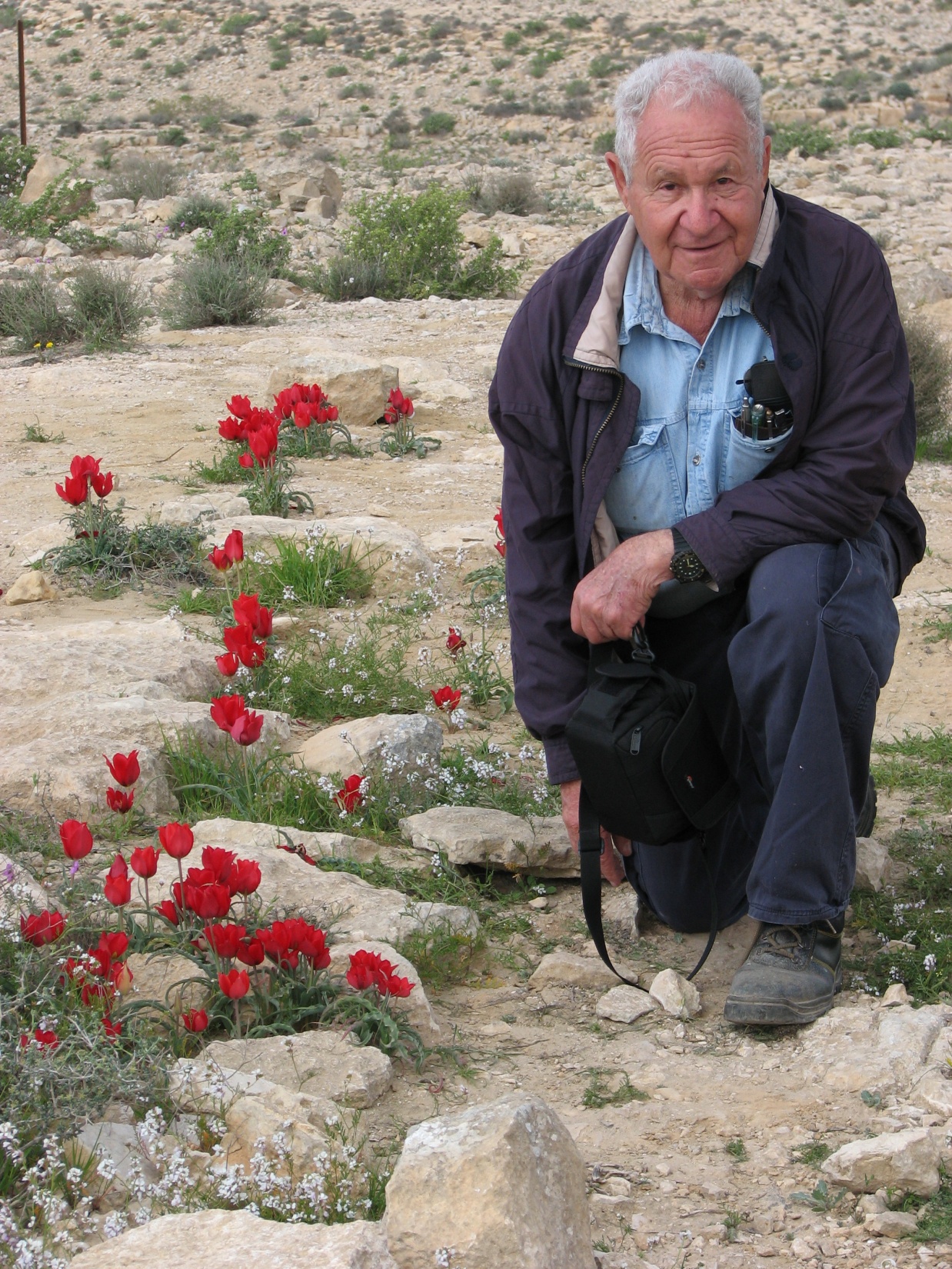 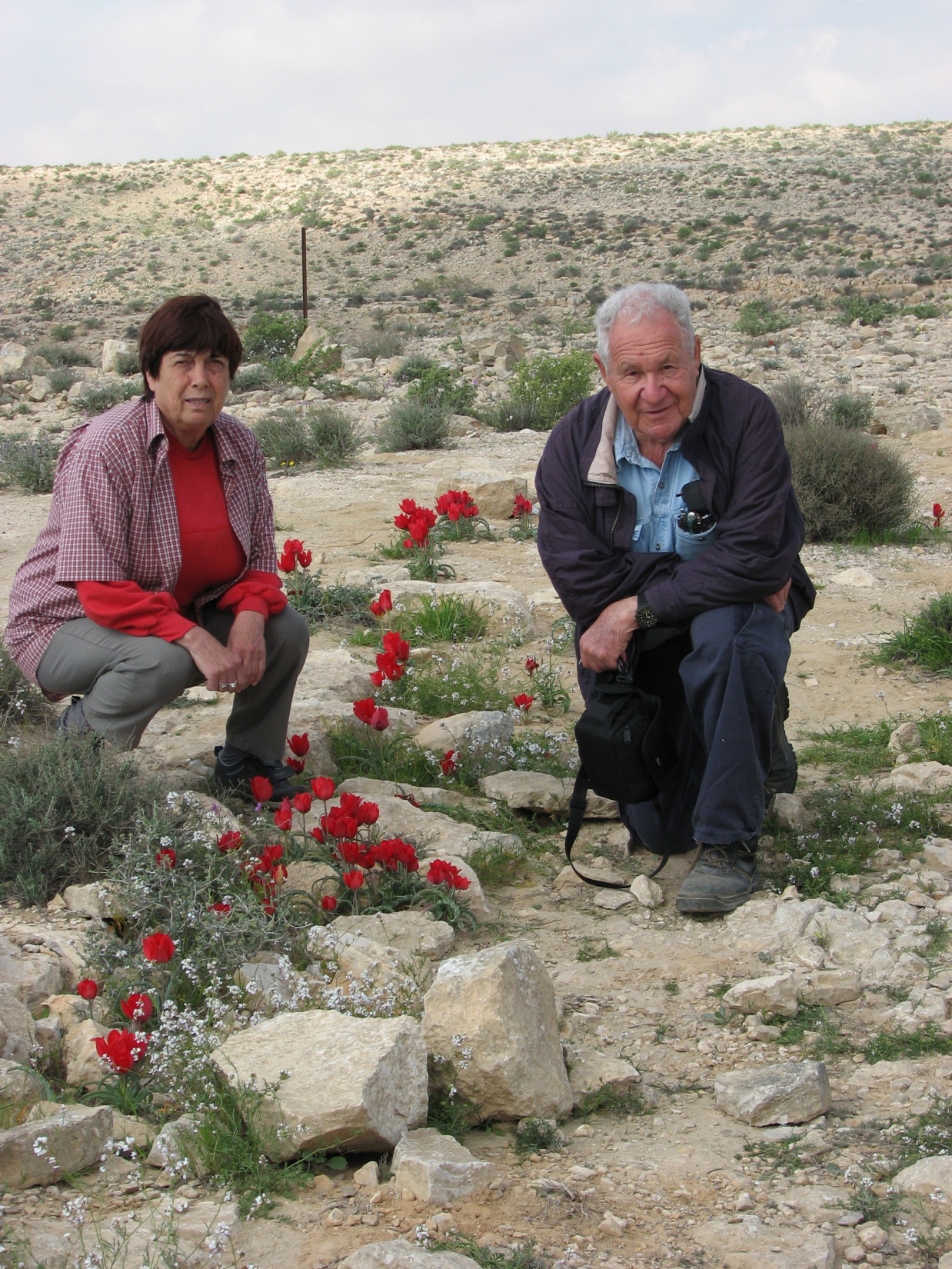 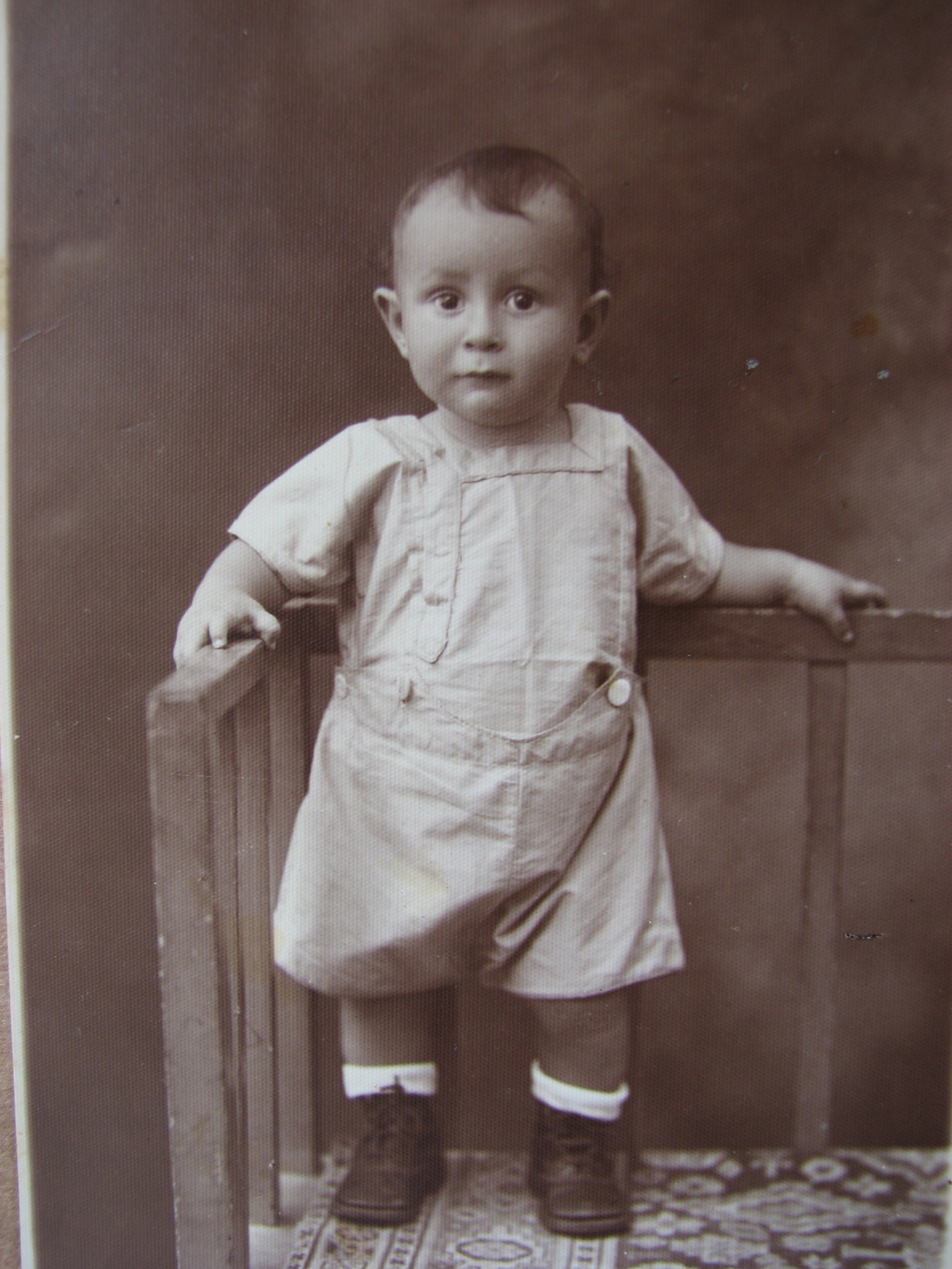 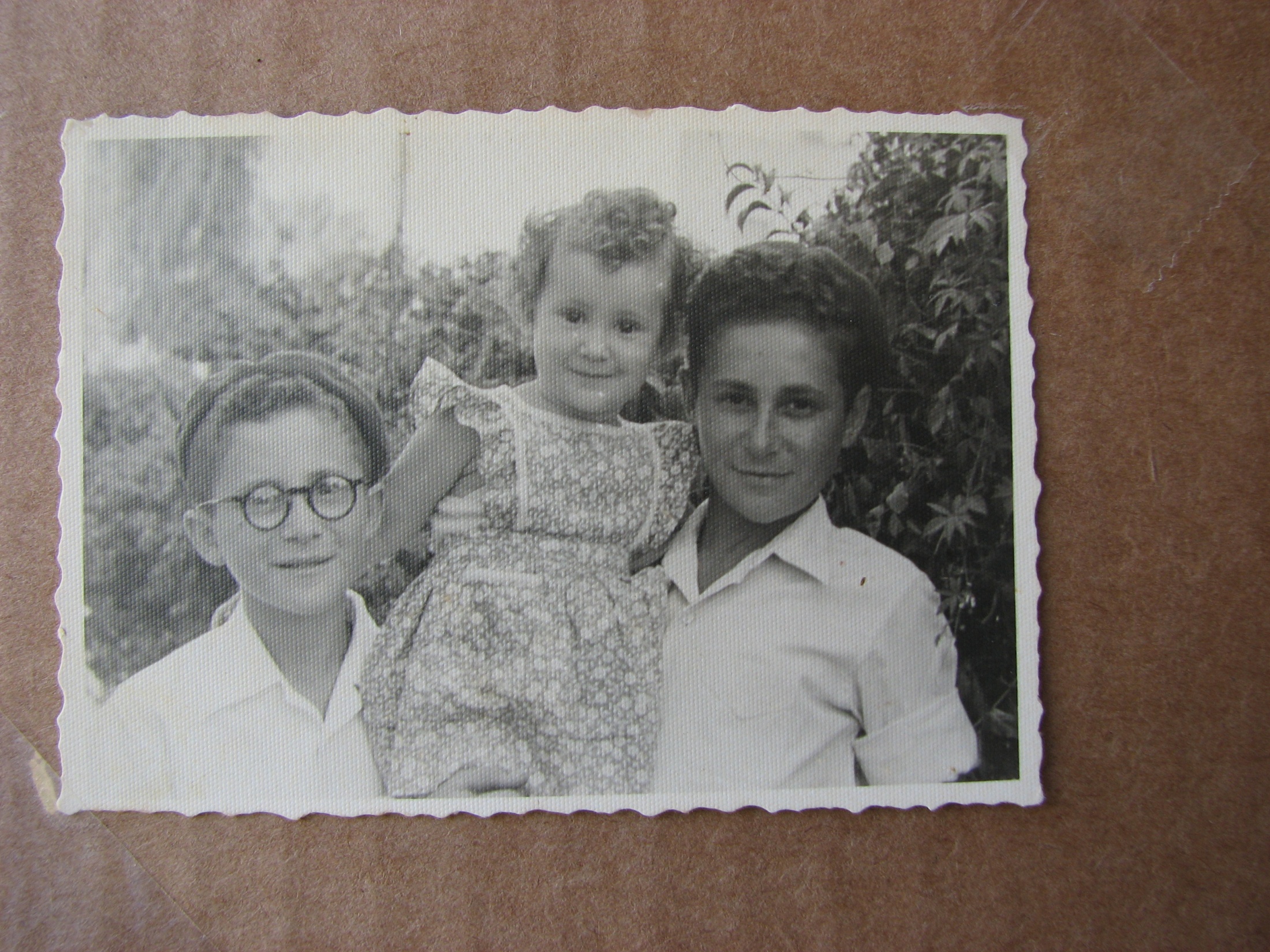 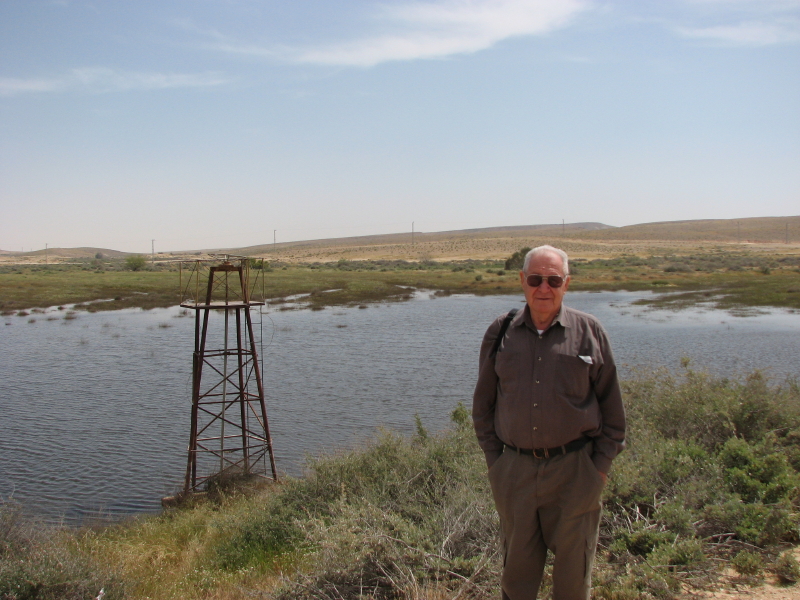 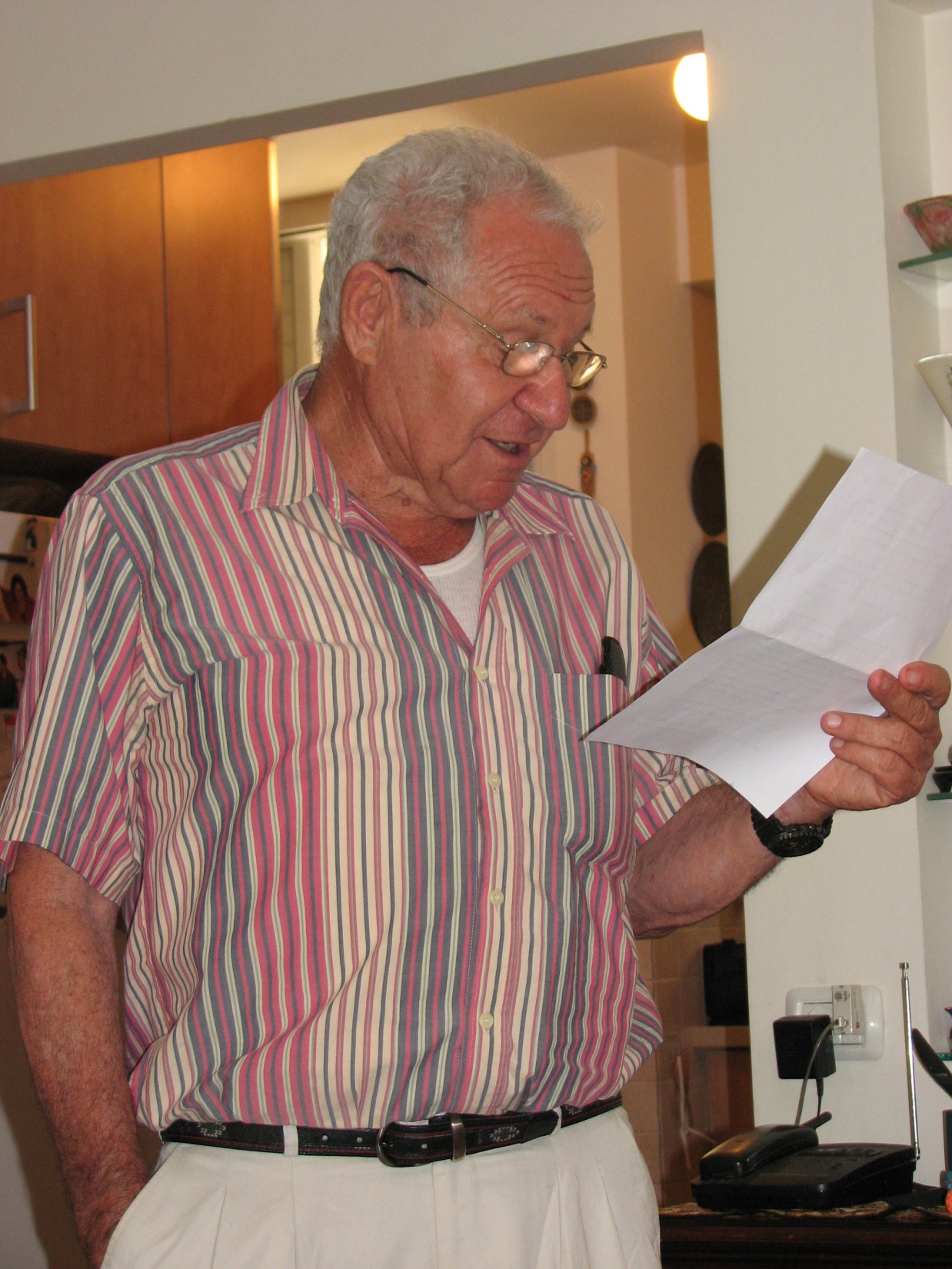 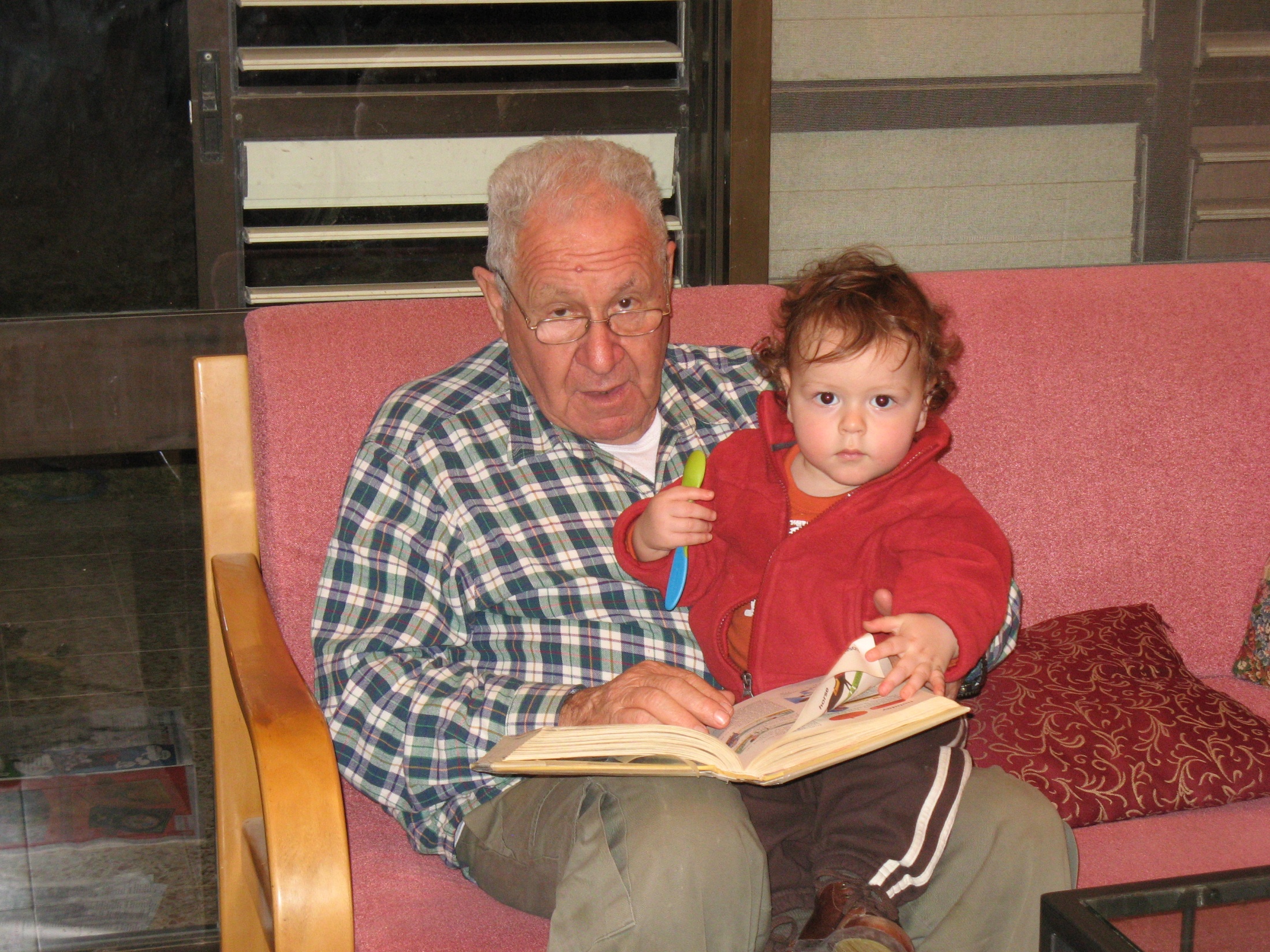 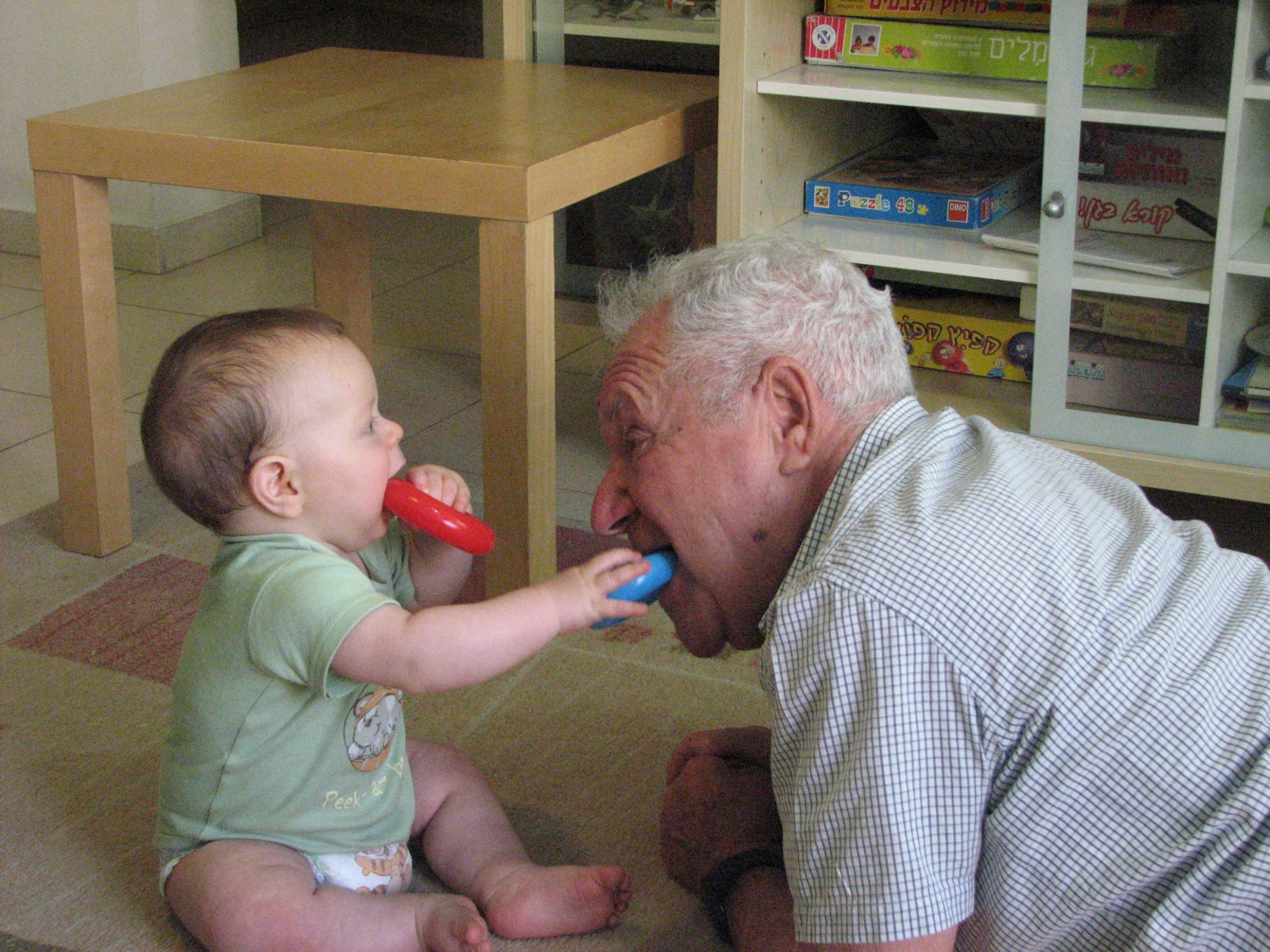 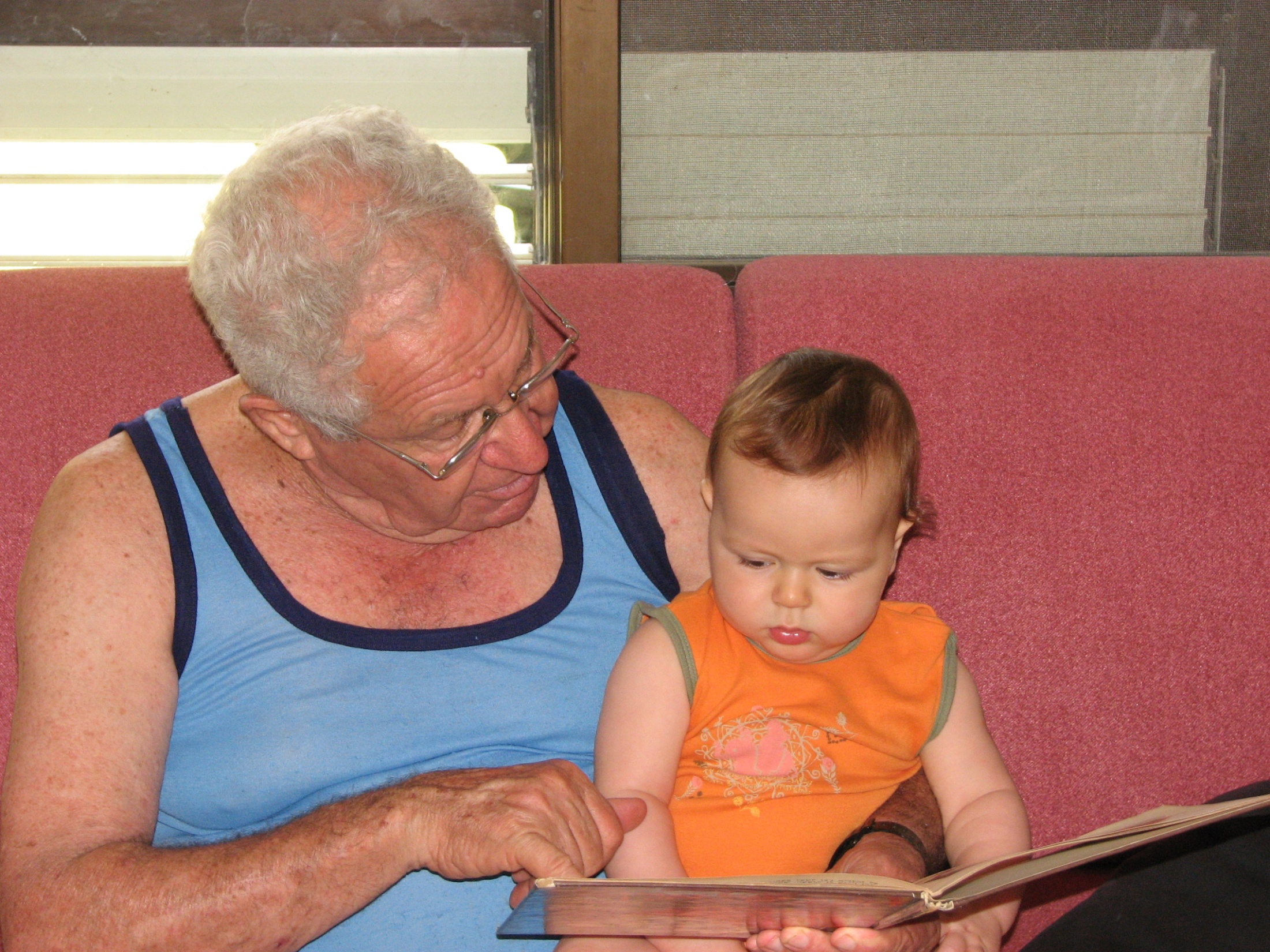 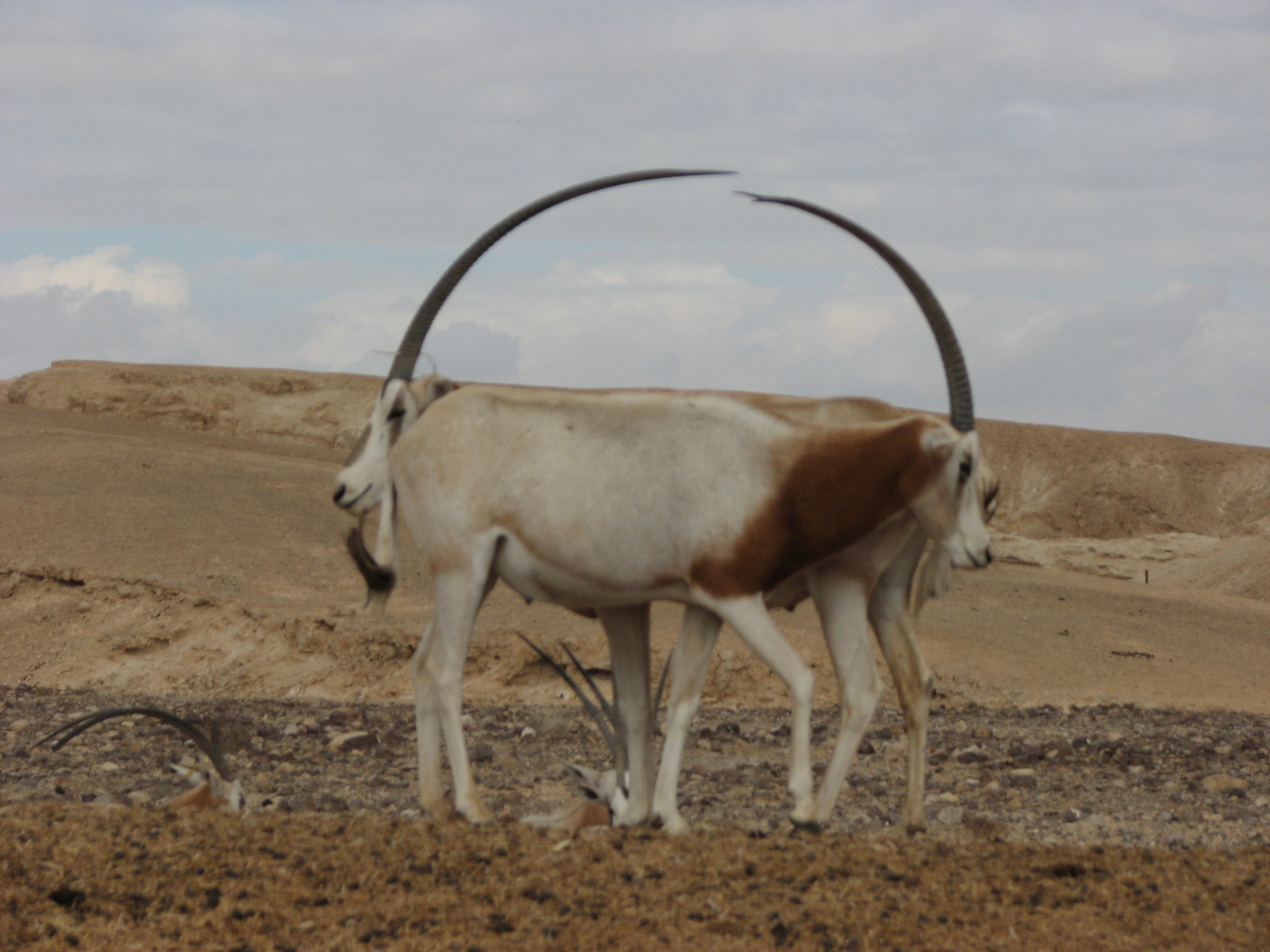 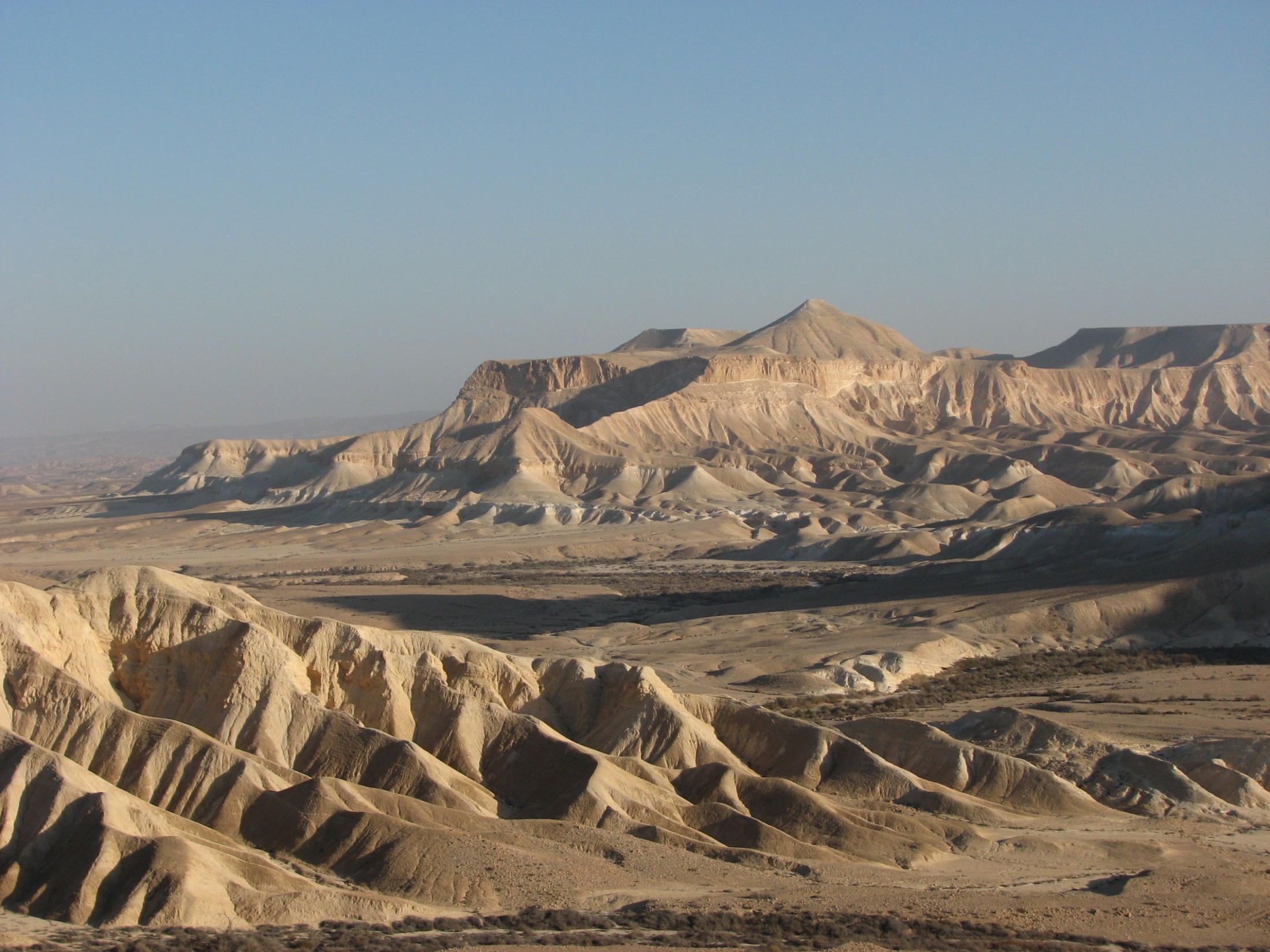 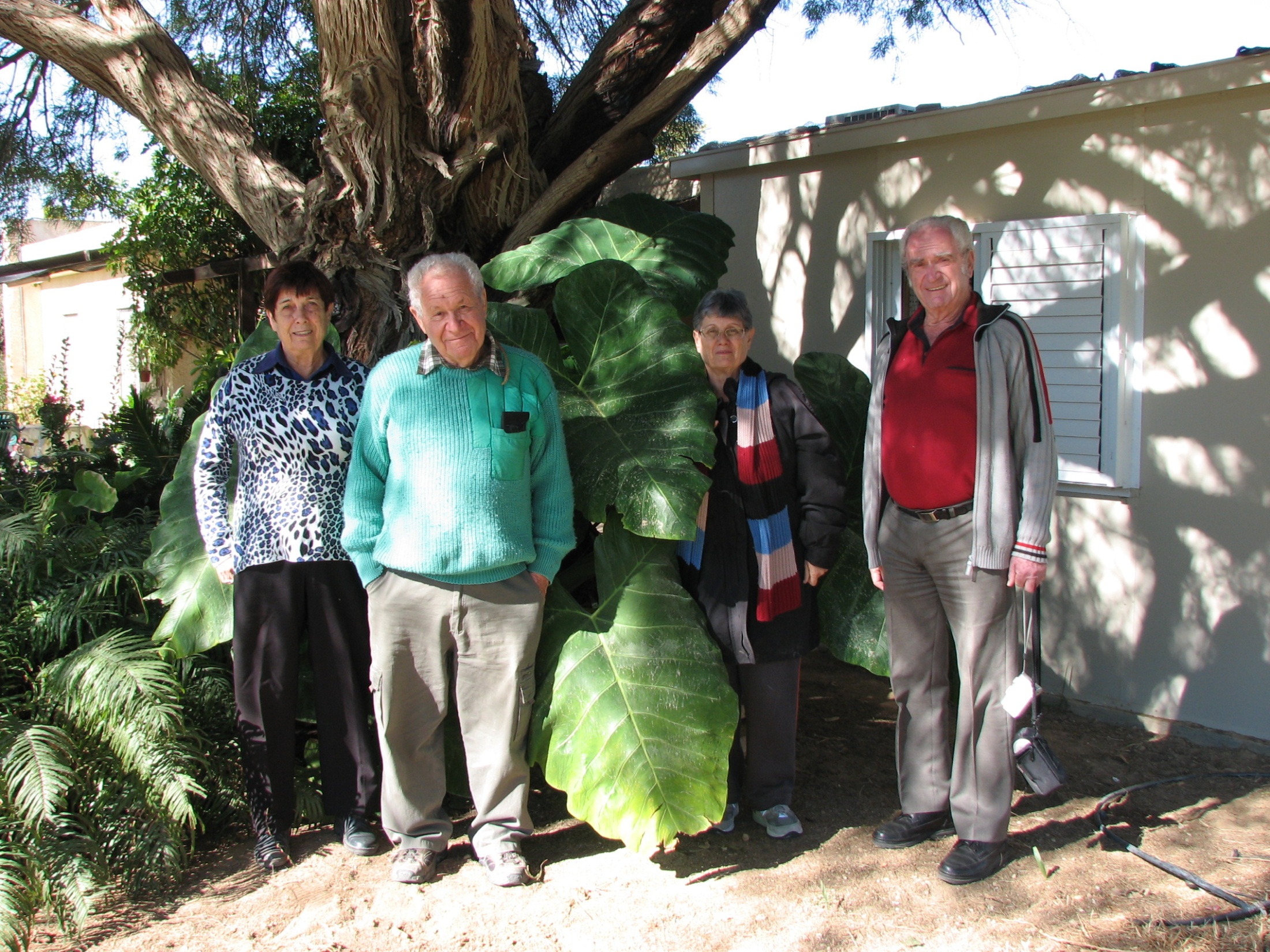 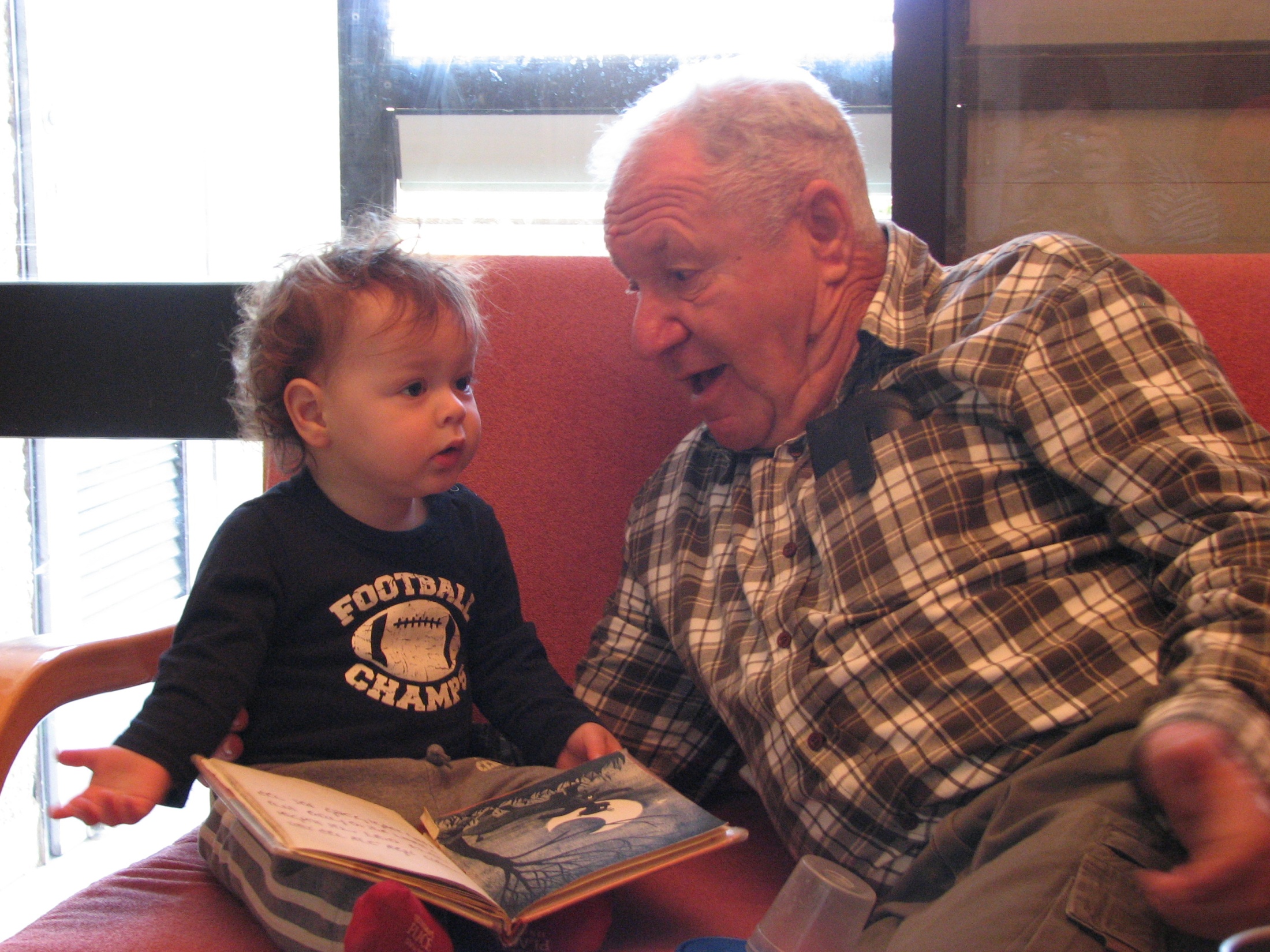 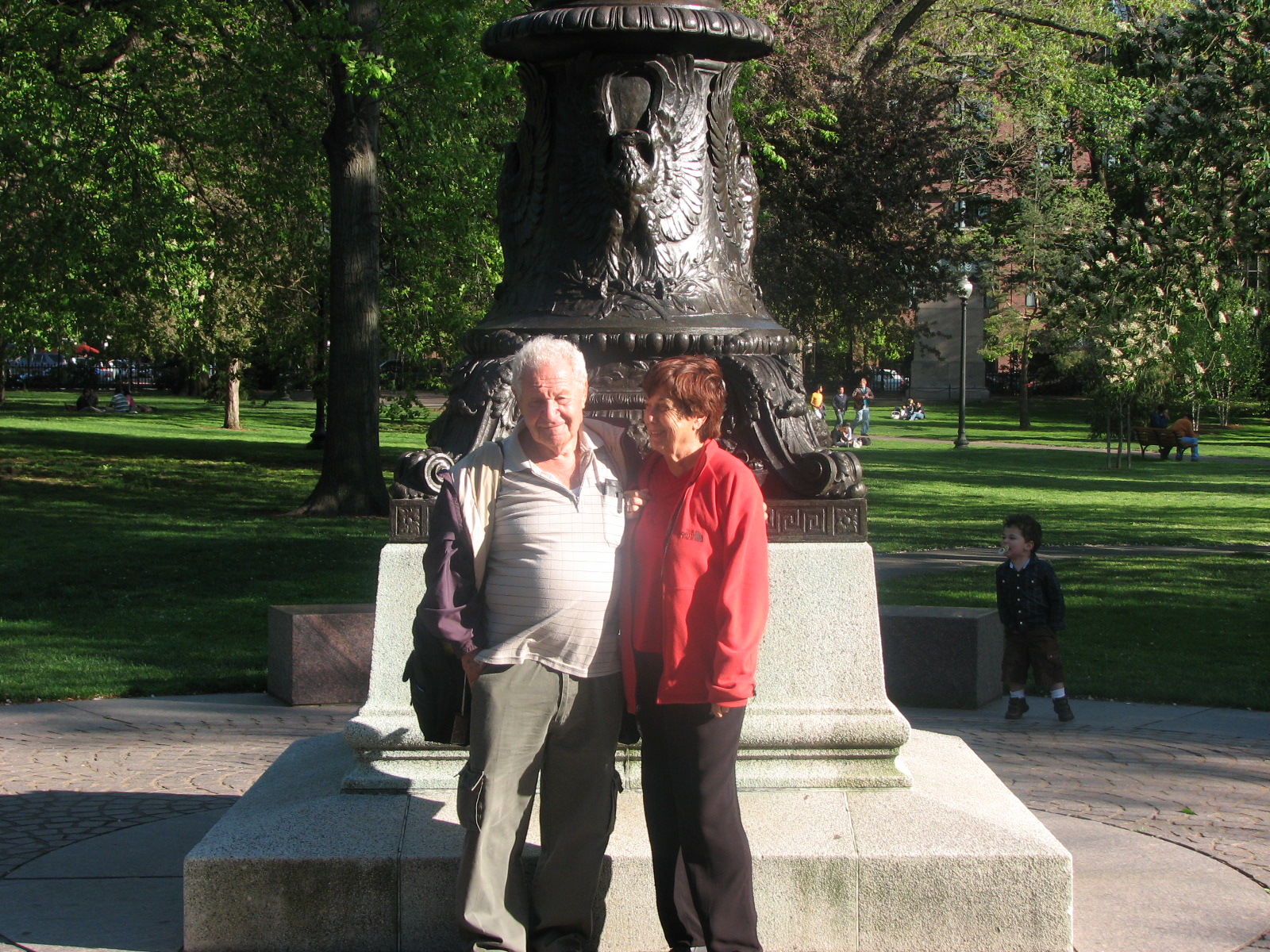 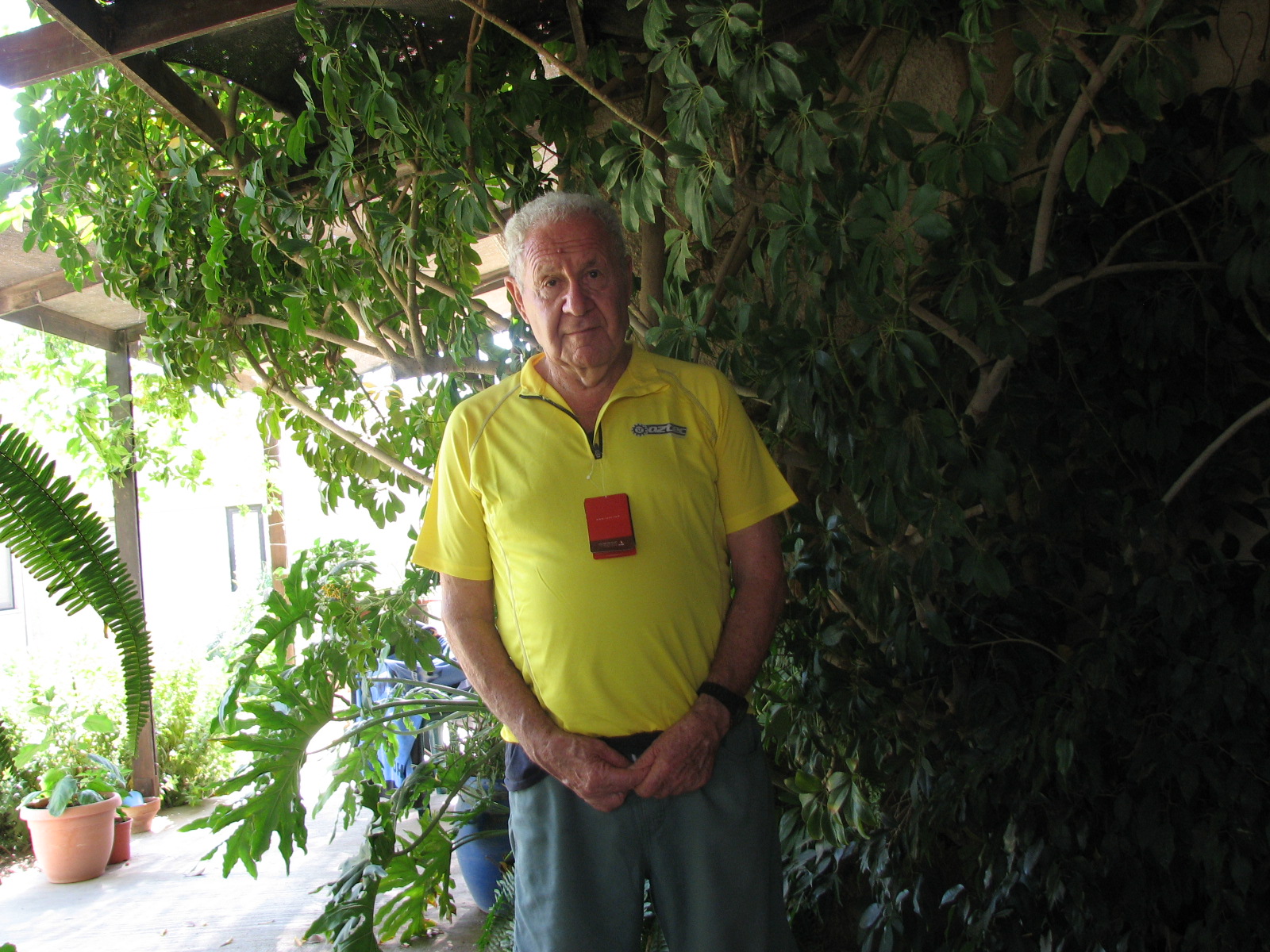 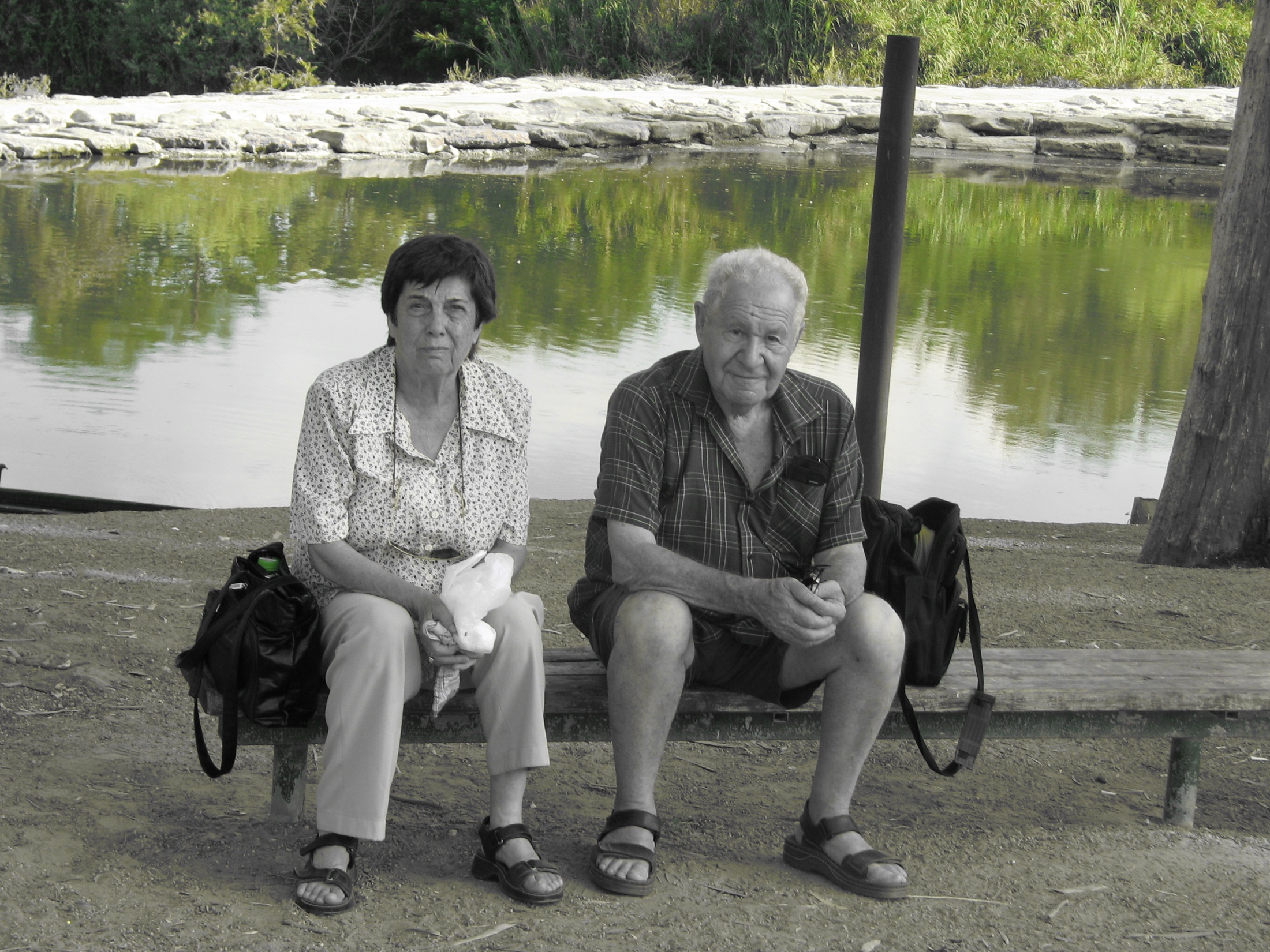 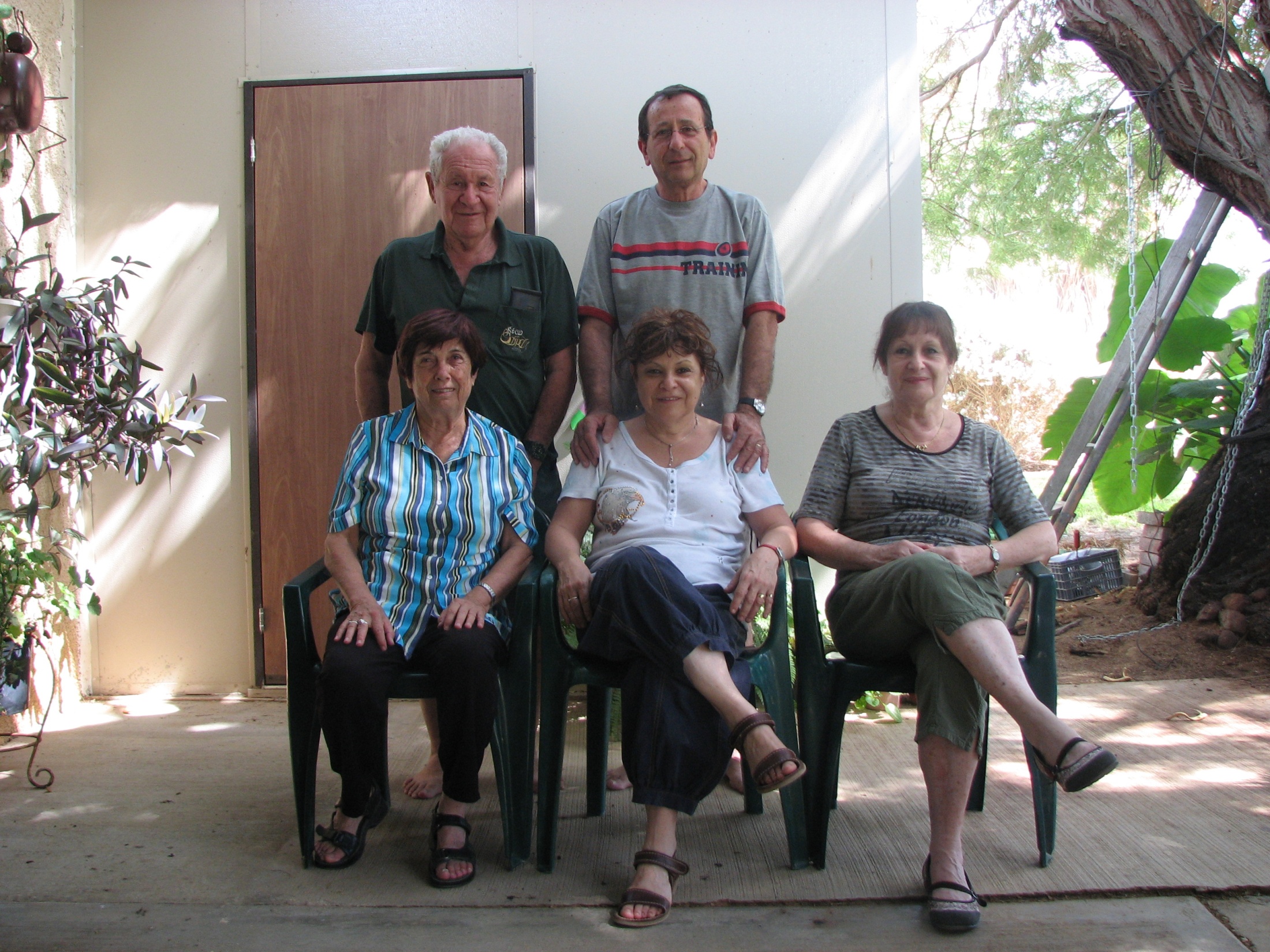 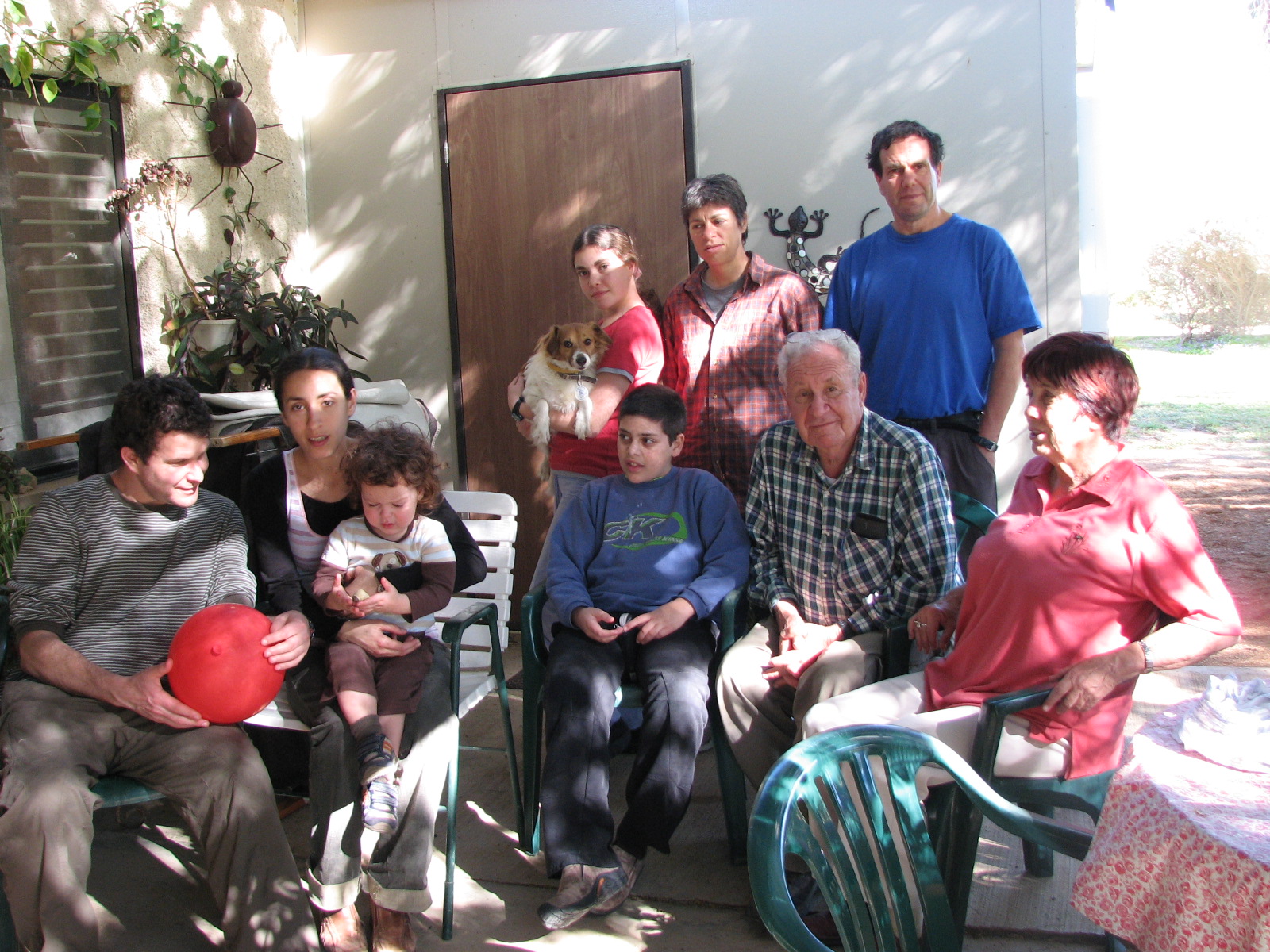 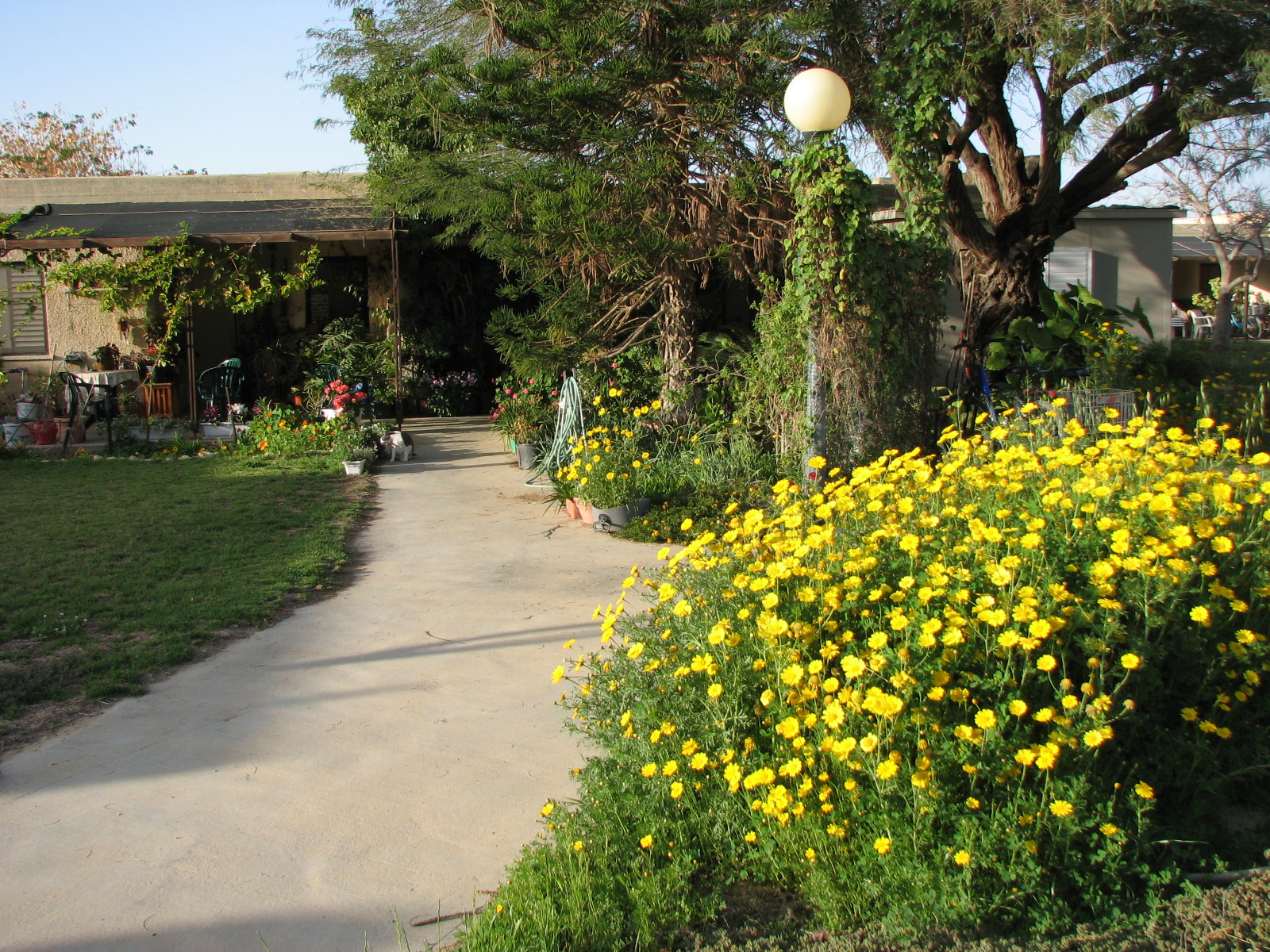 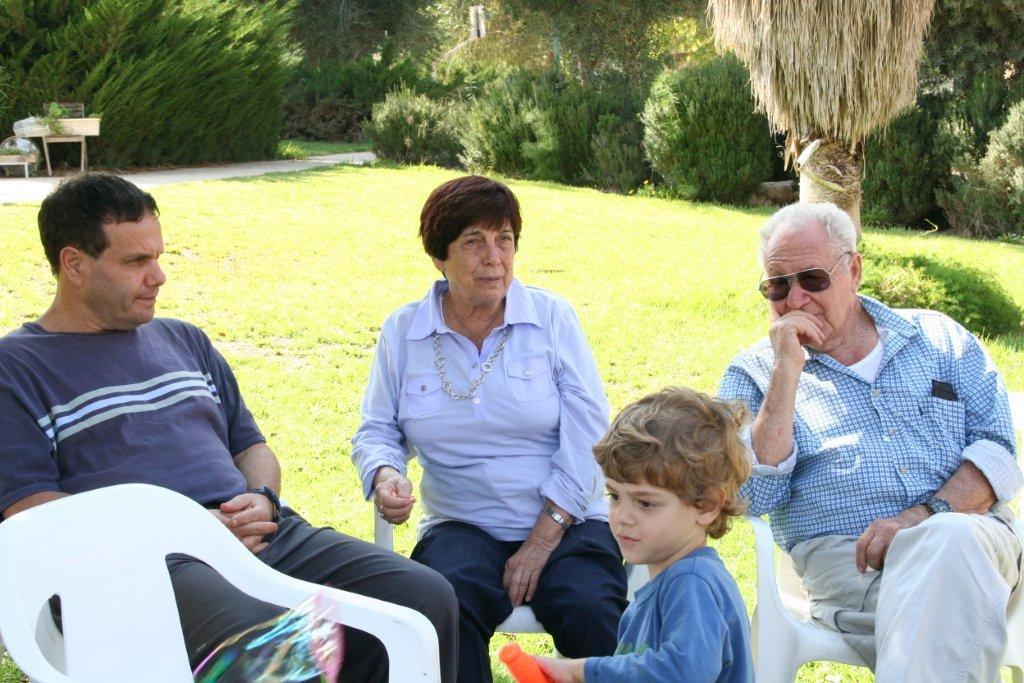 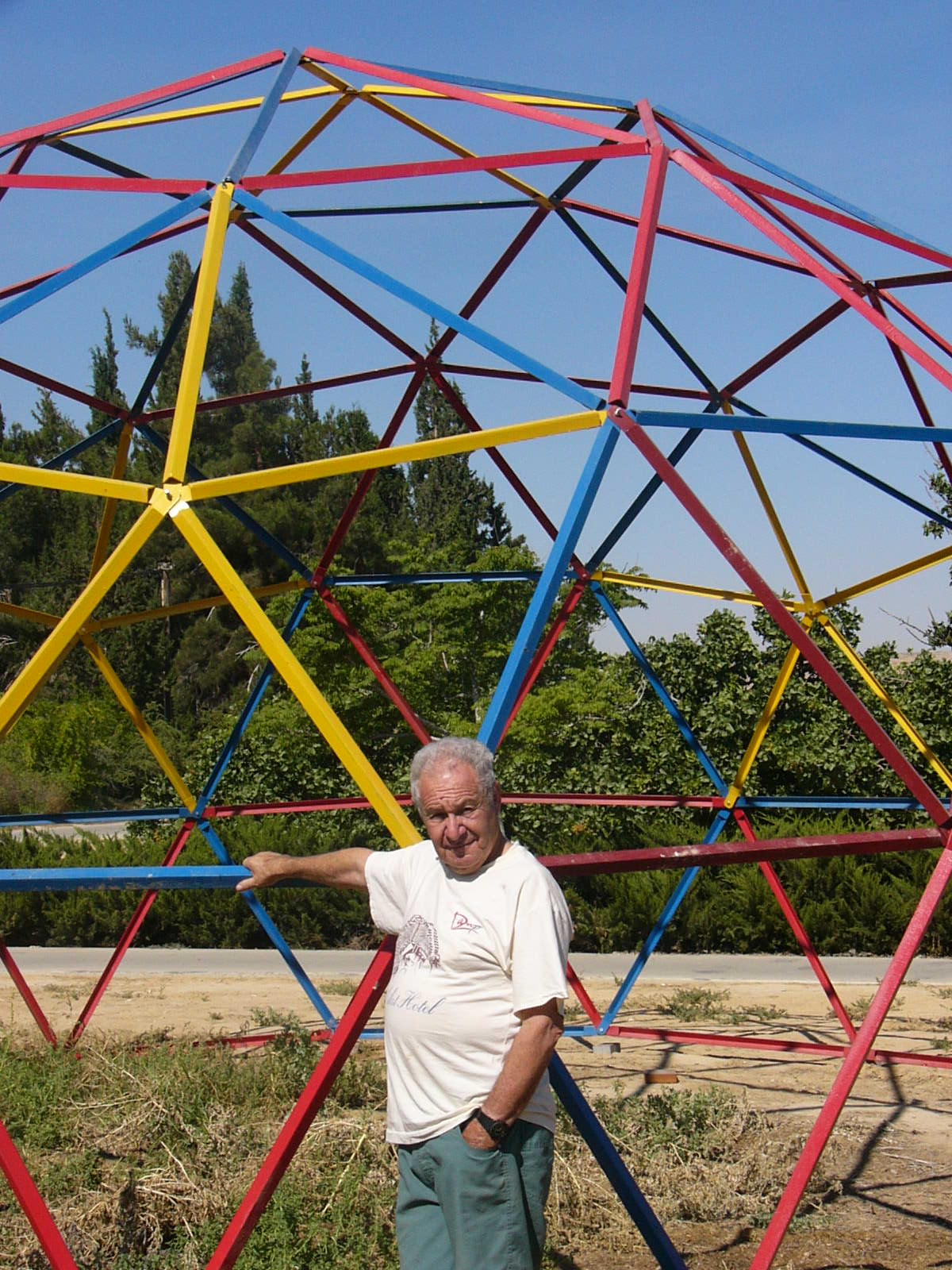 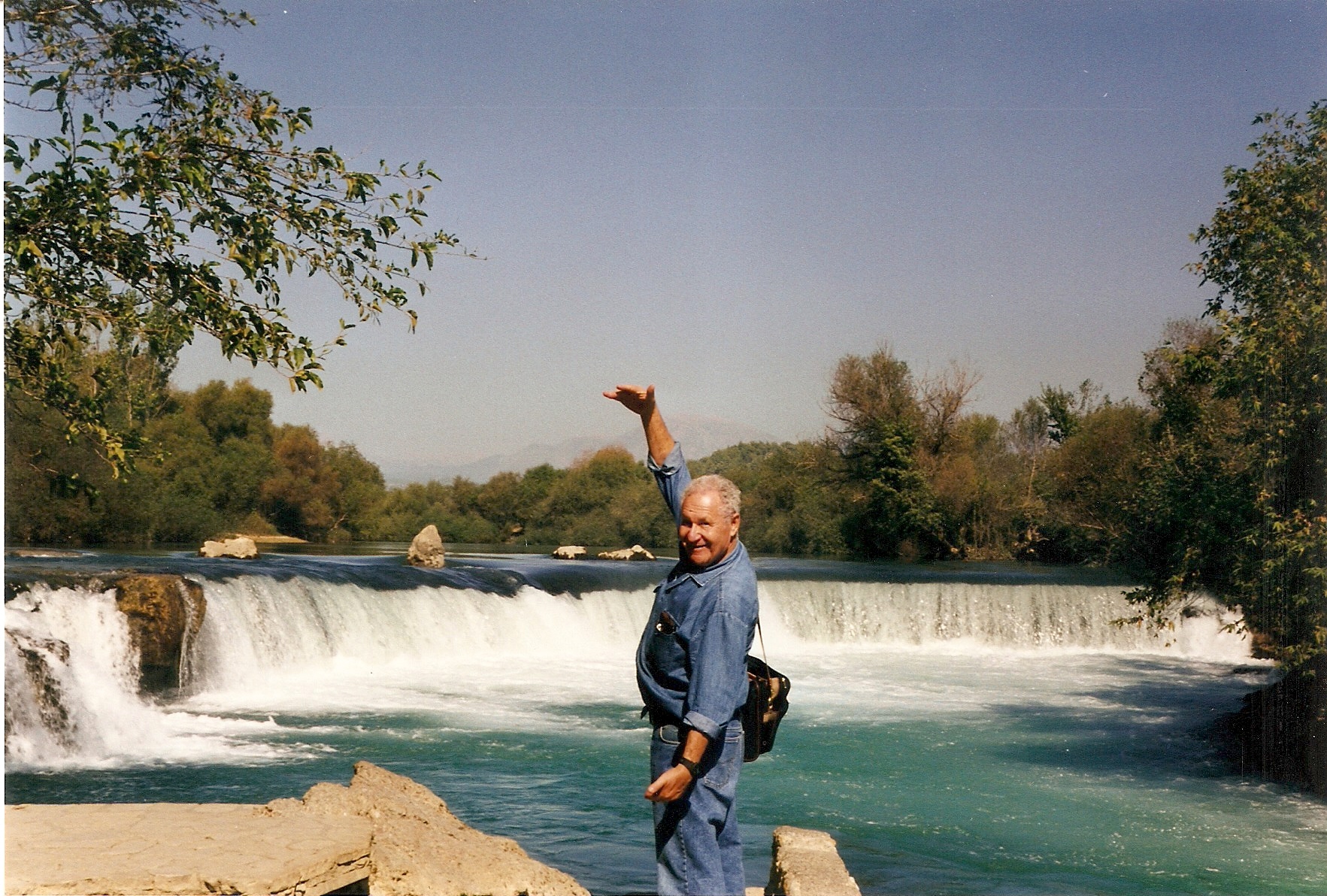 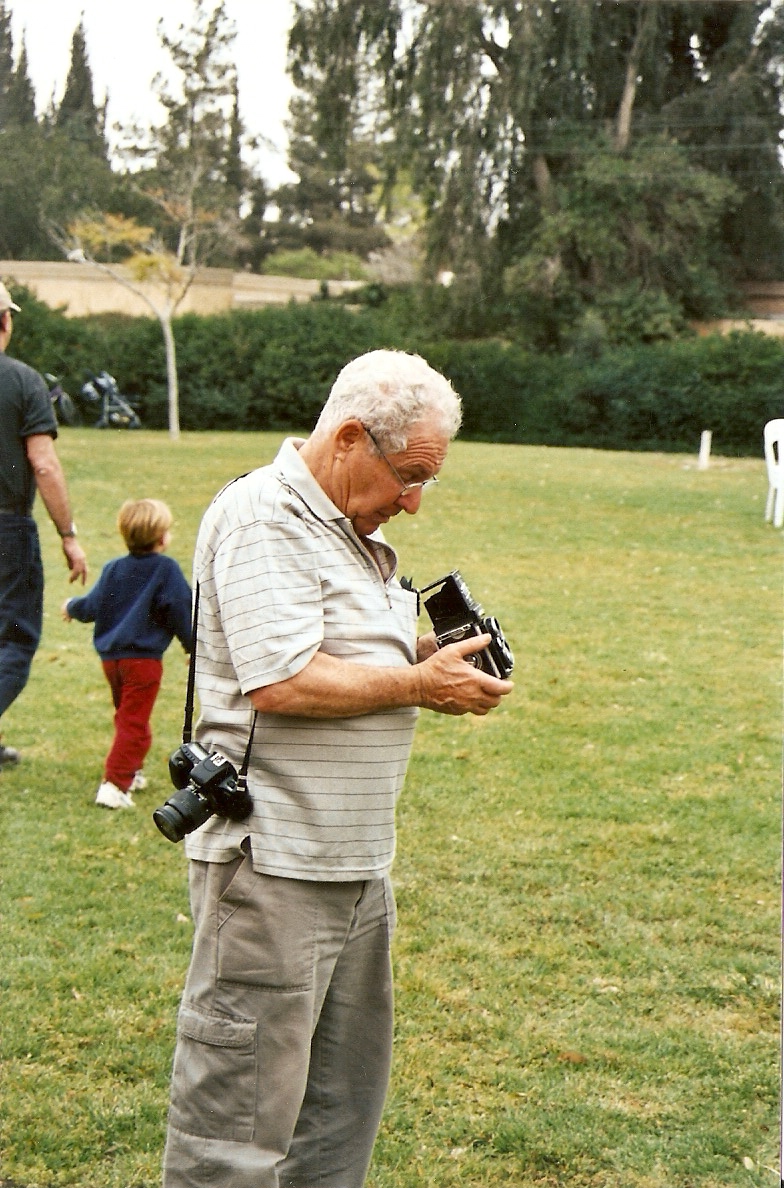 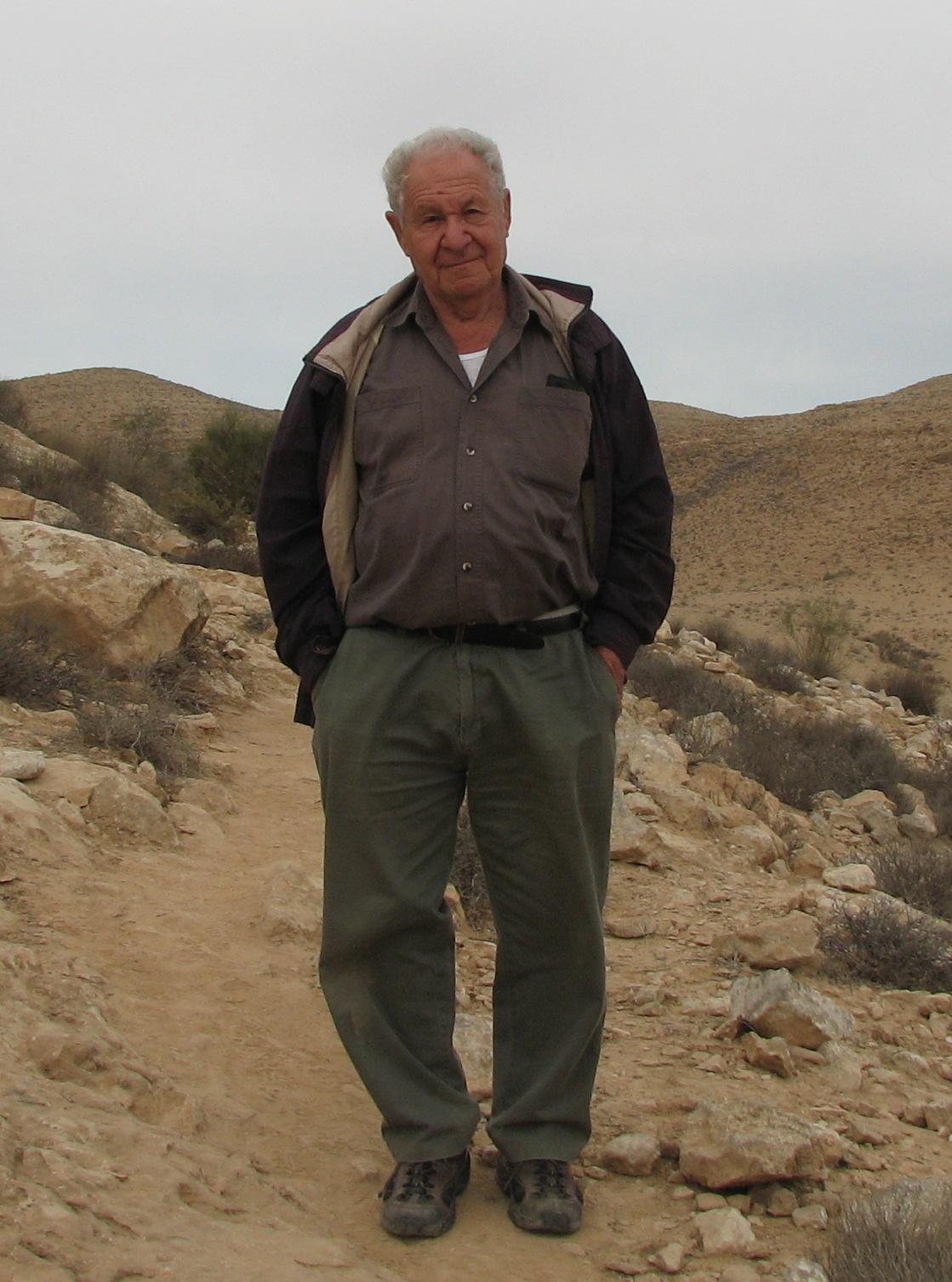 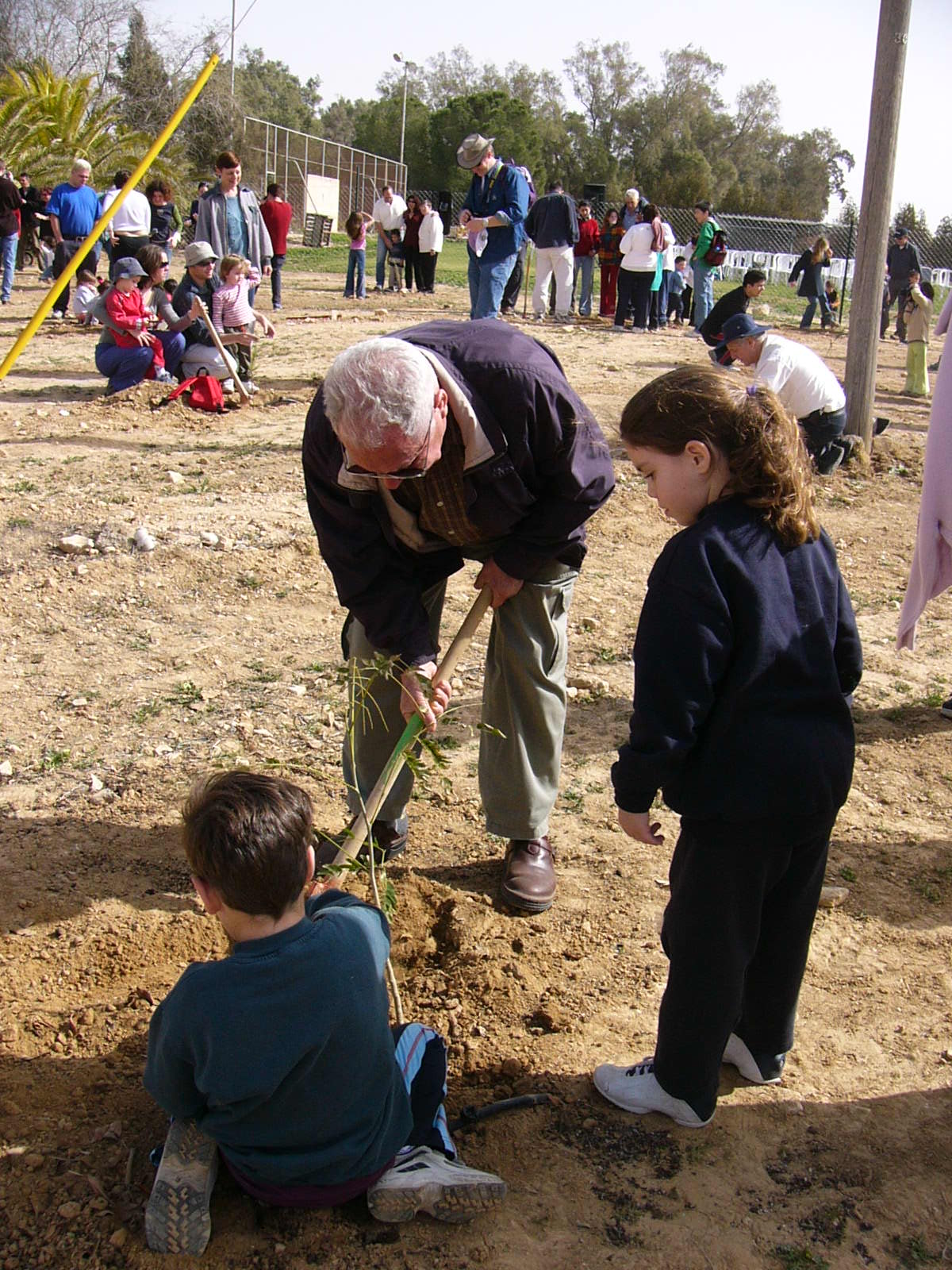 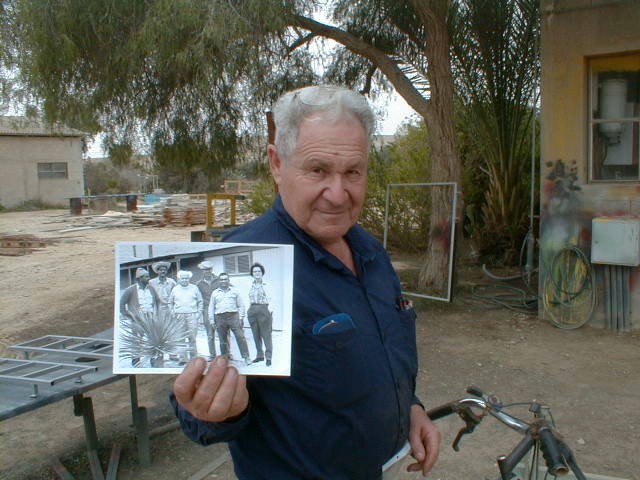 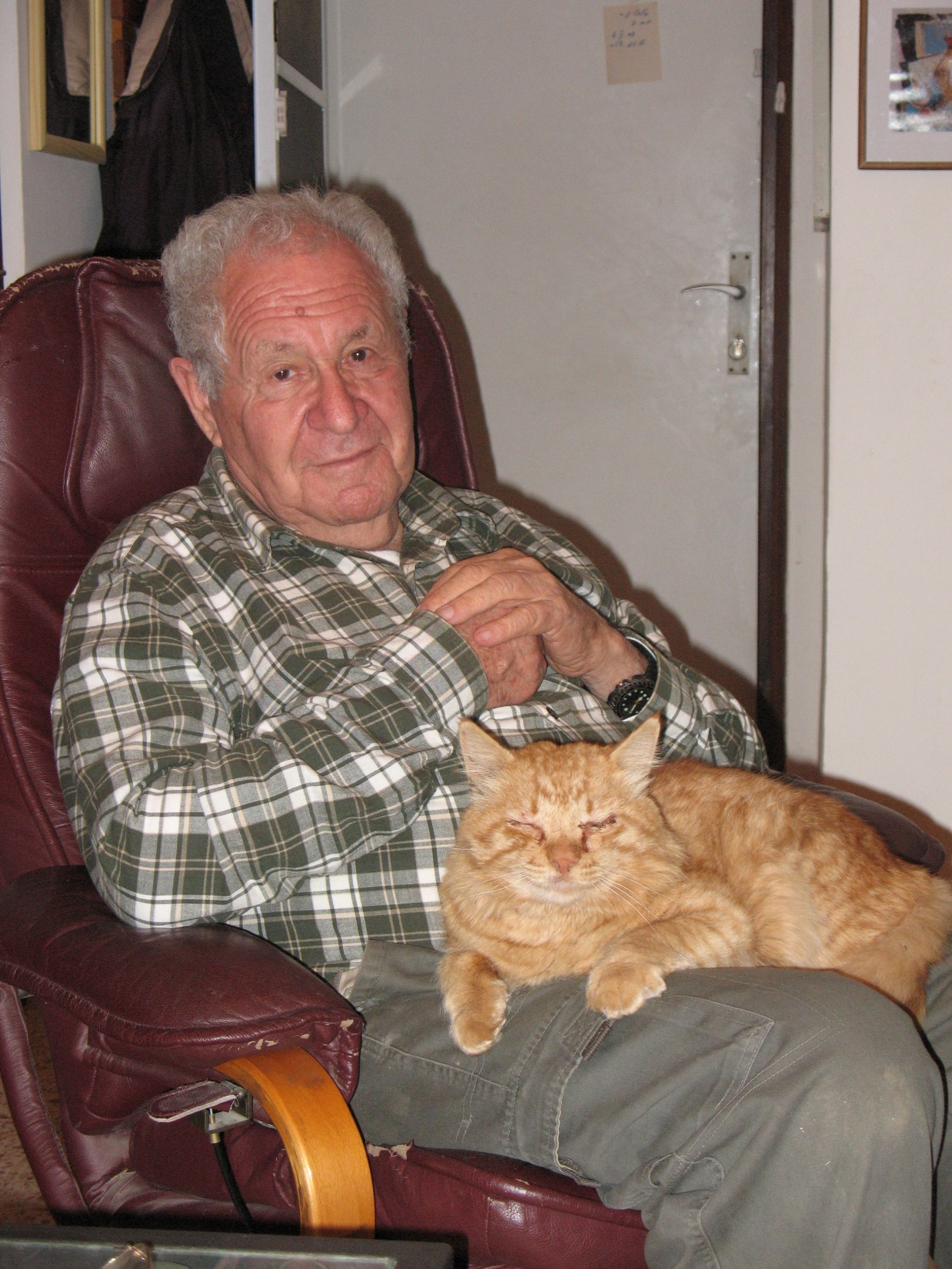 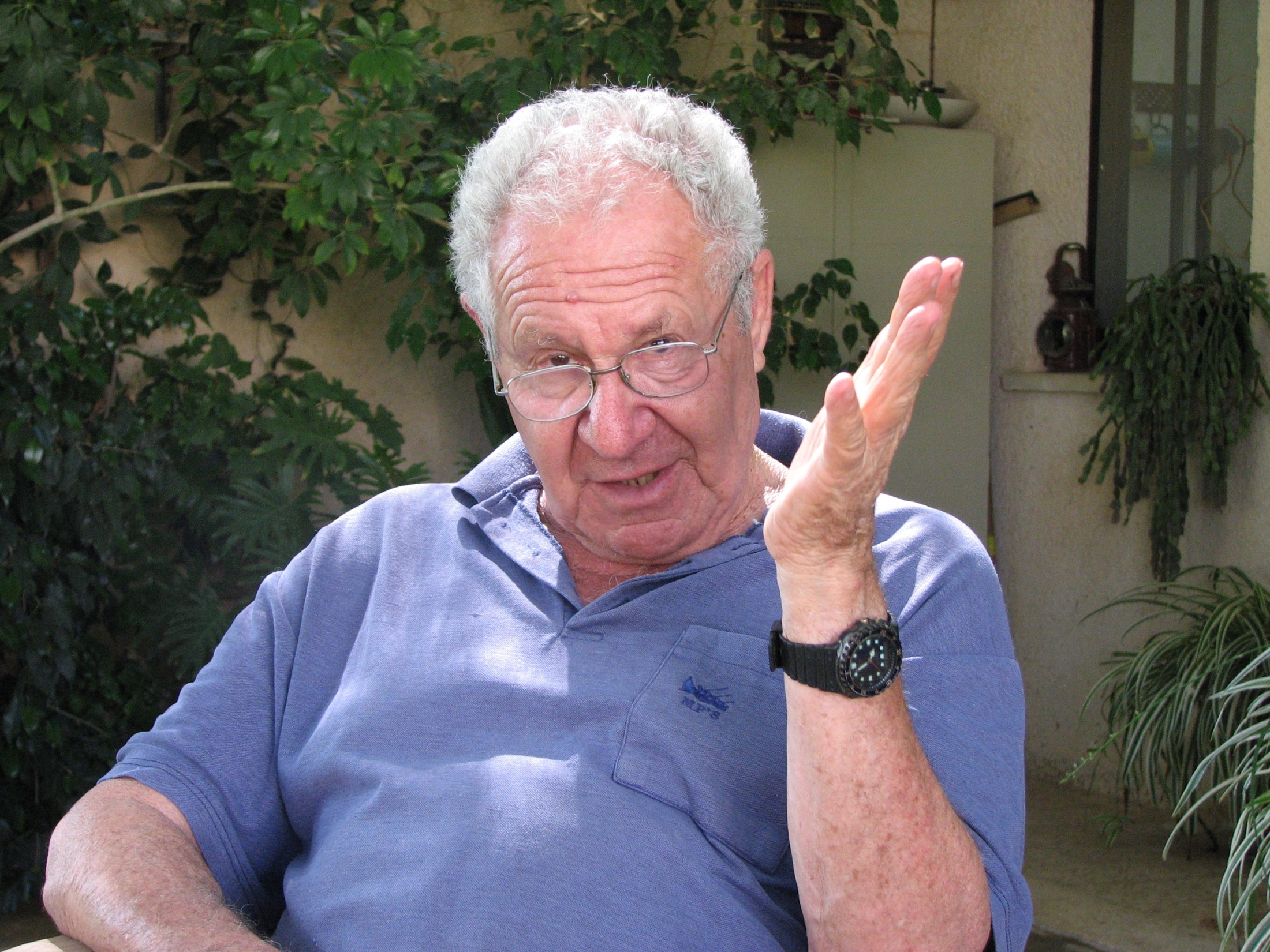 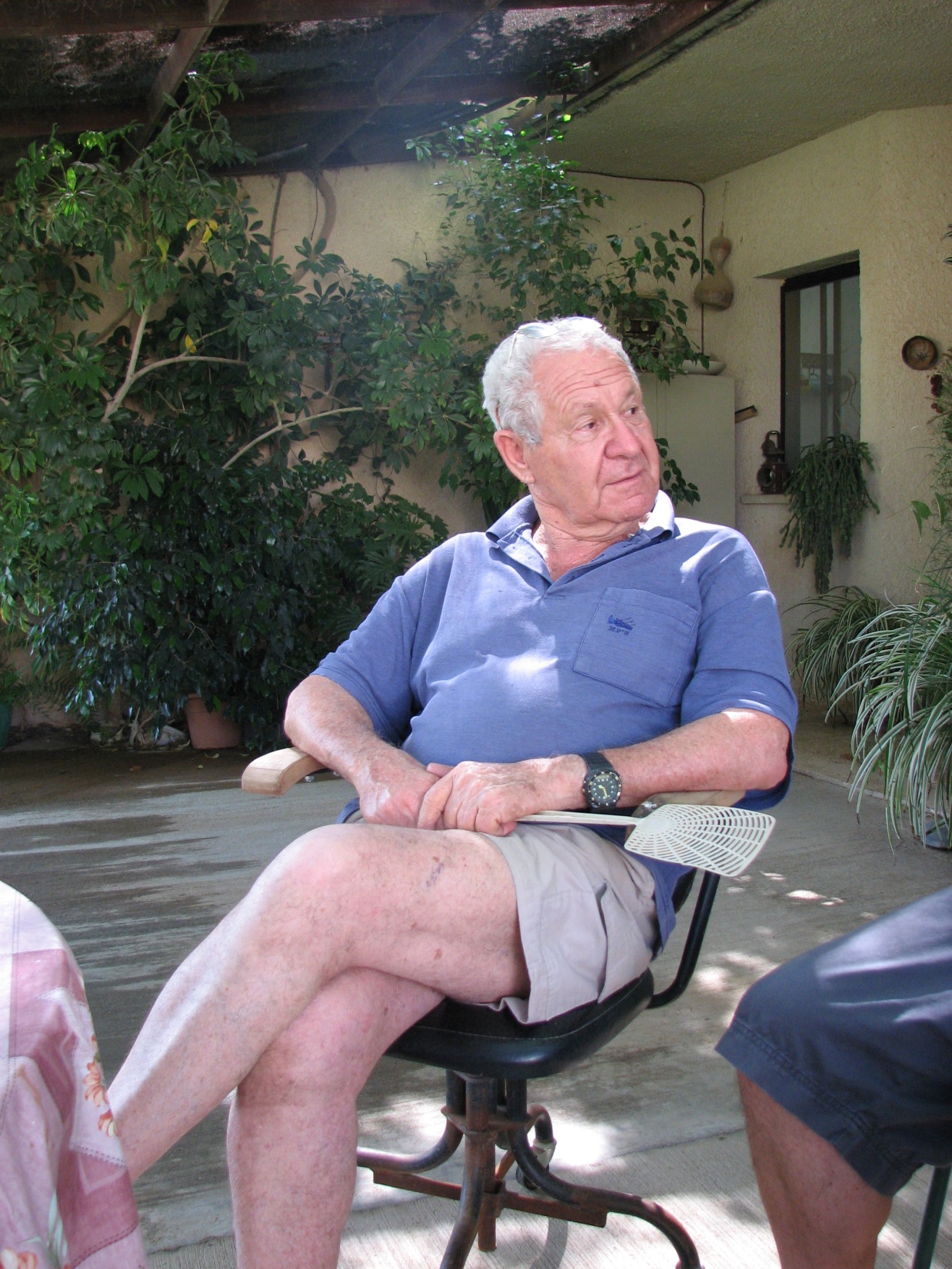